Kuidas kogume annetusi?
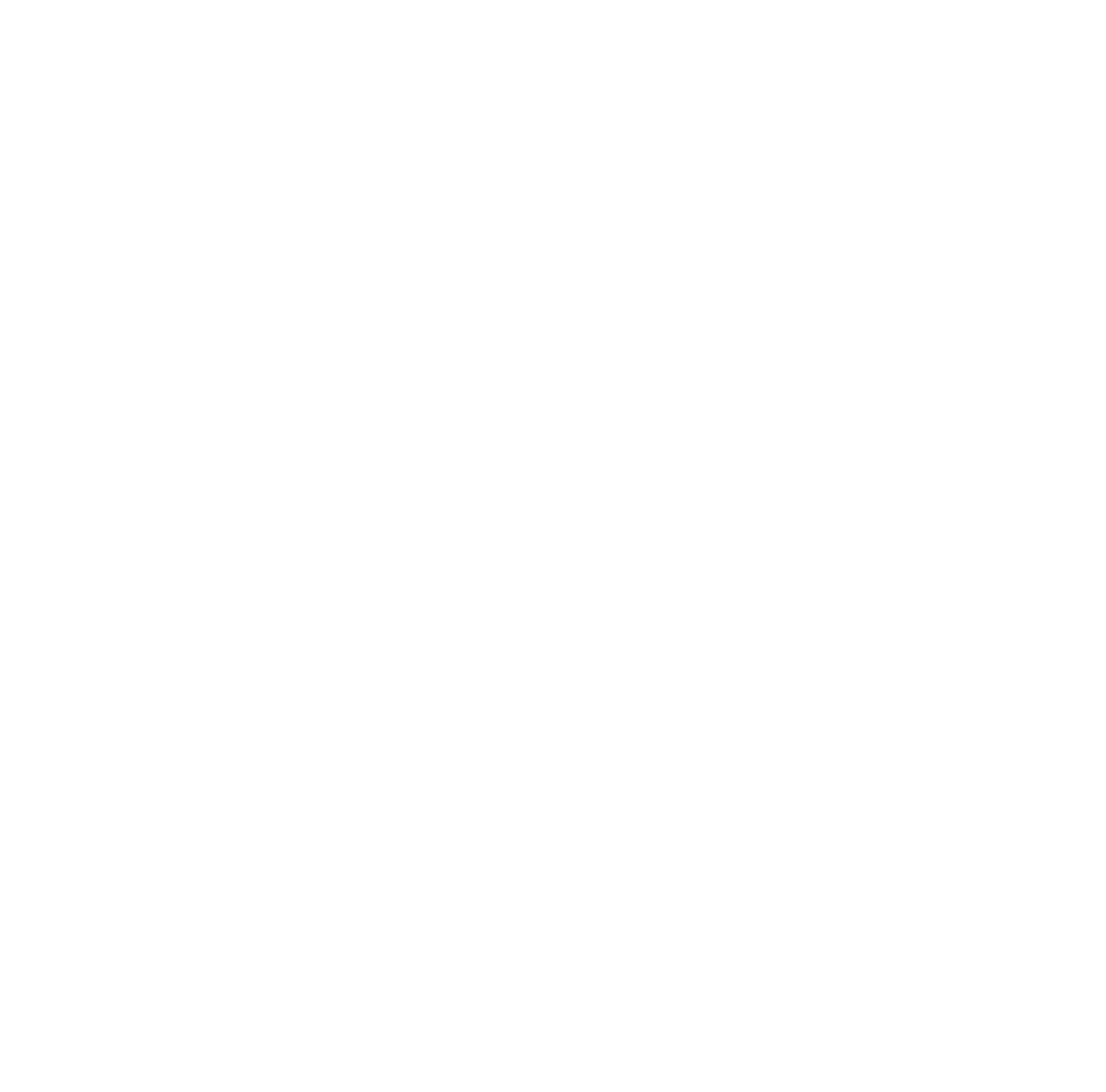 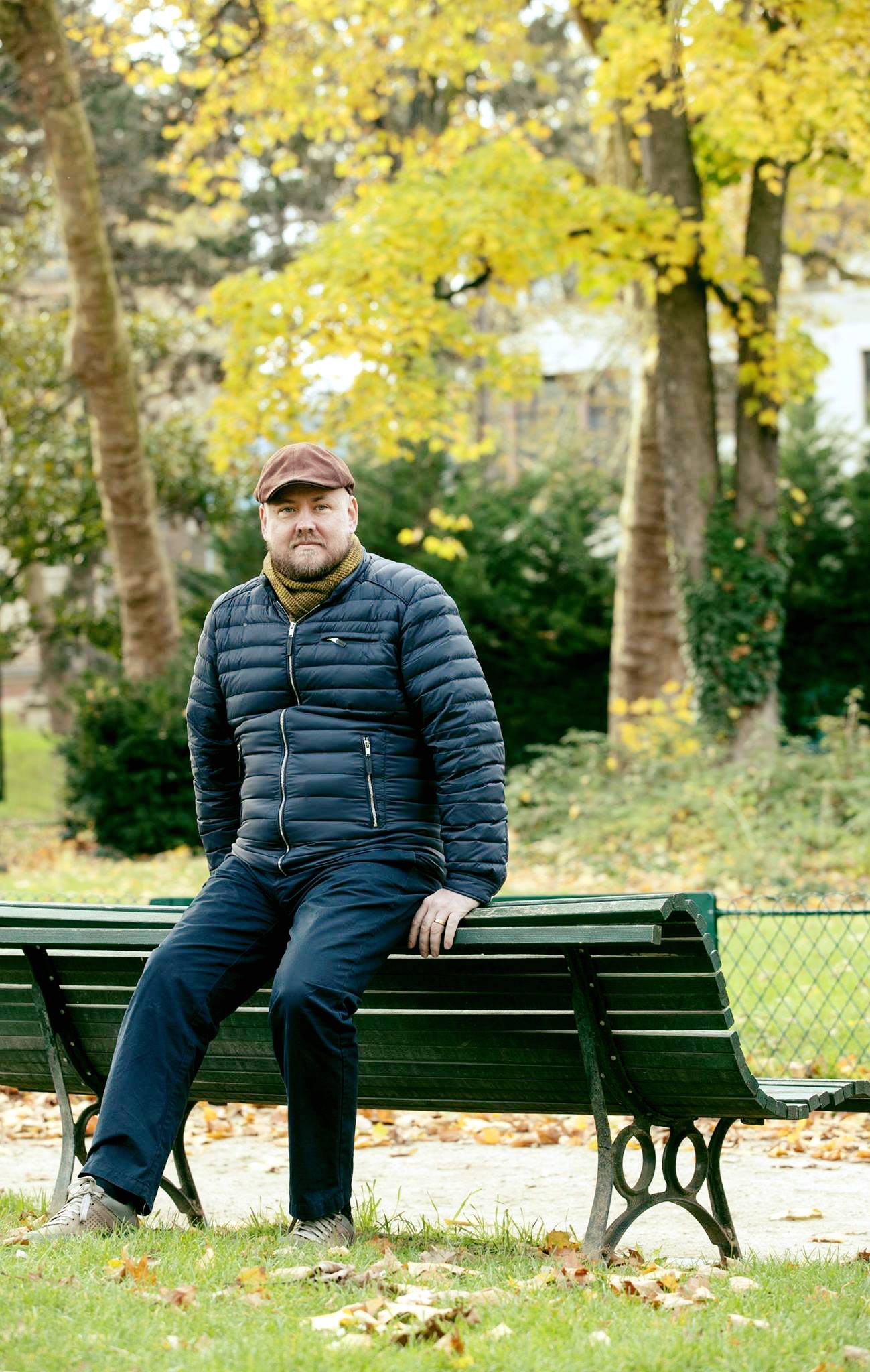 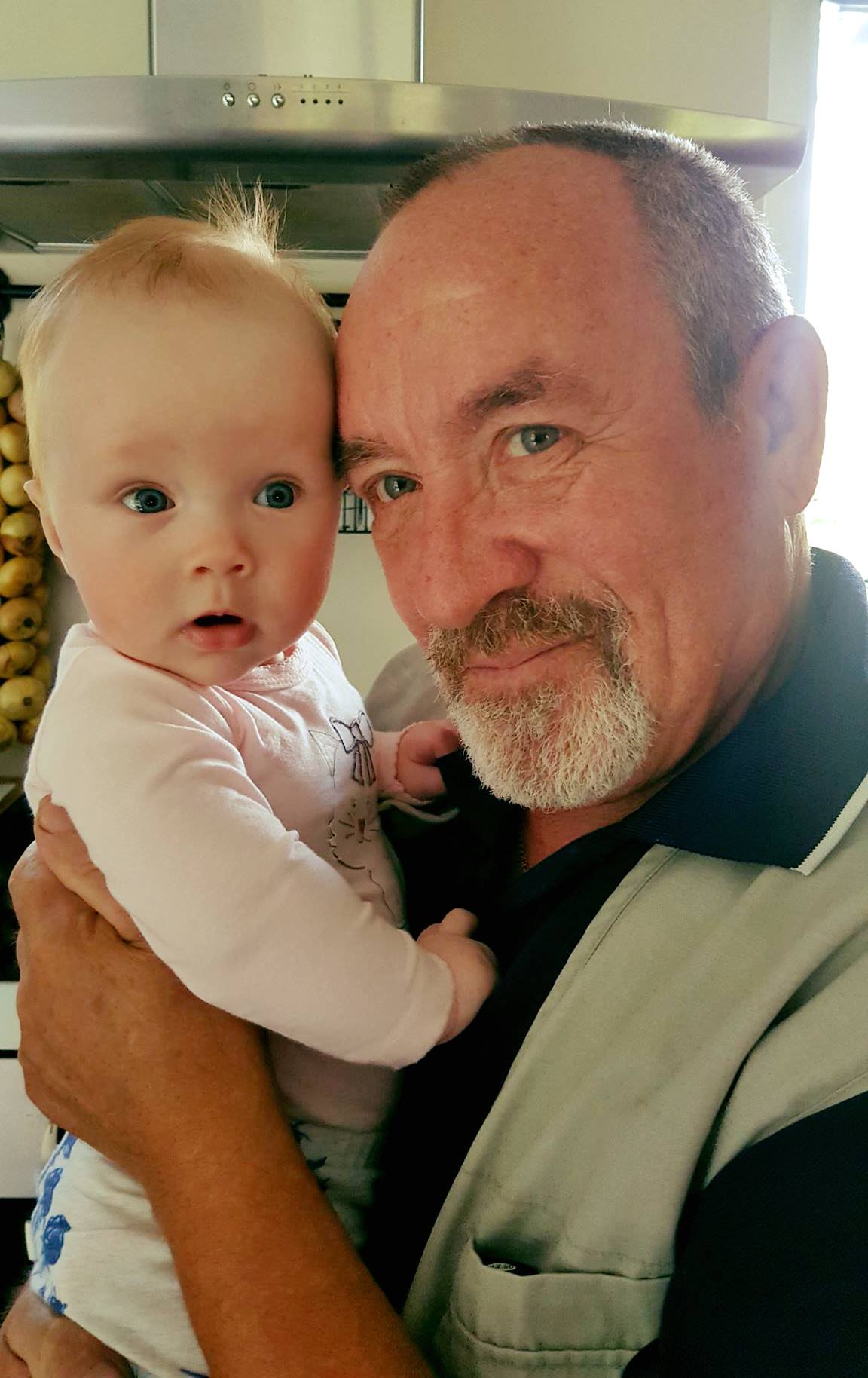 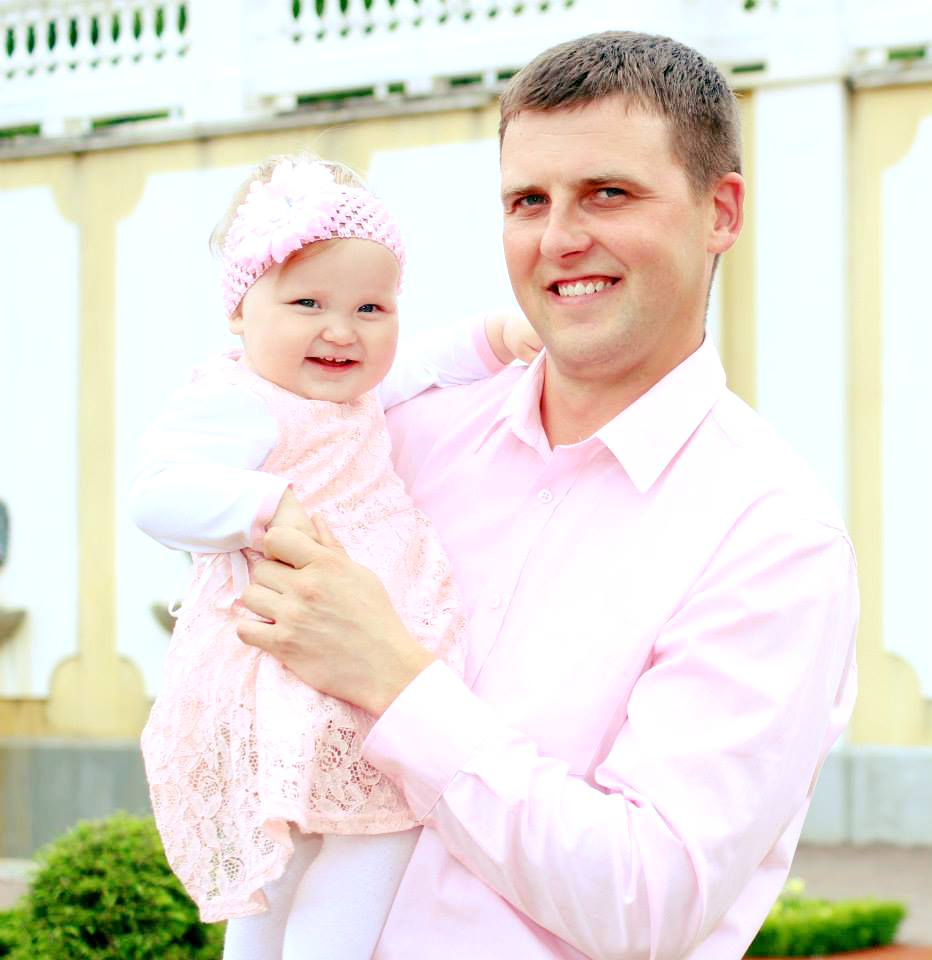 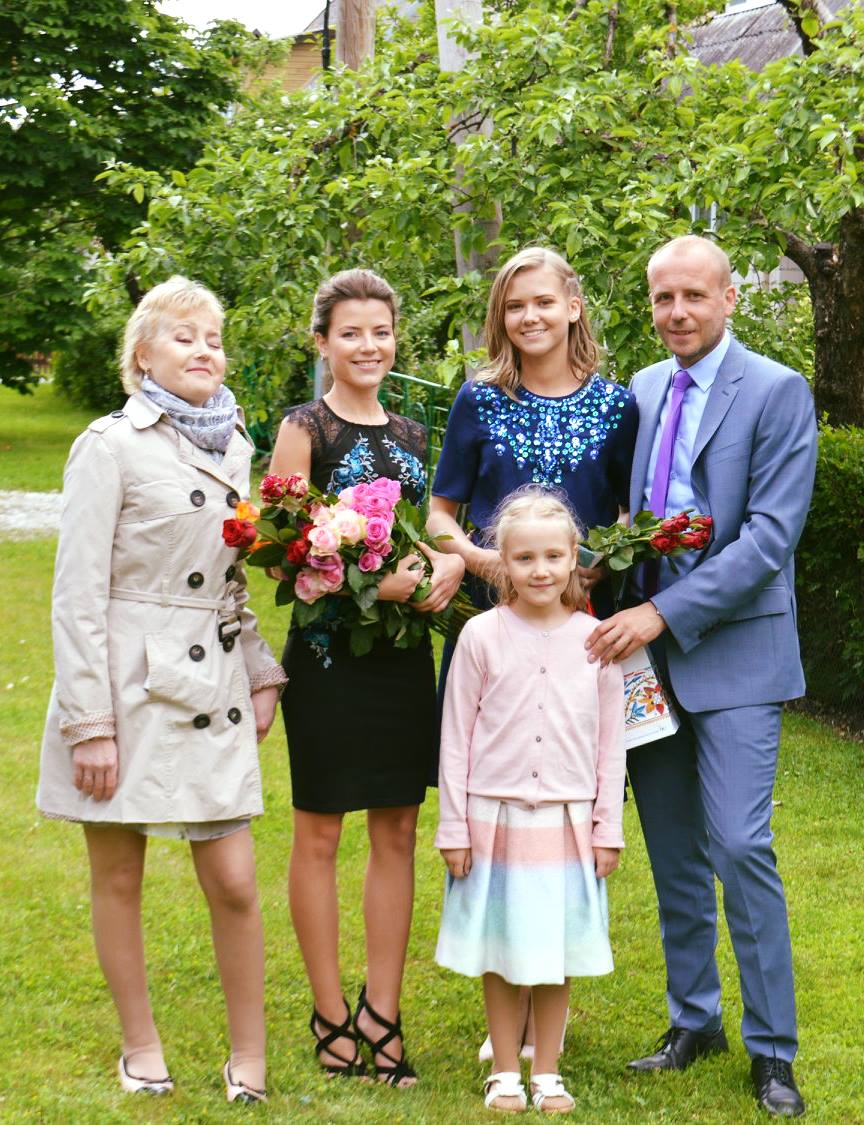 Viis aastat kingitud elusid
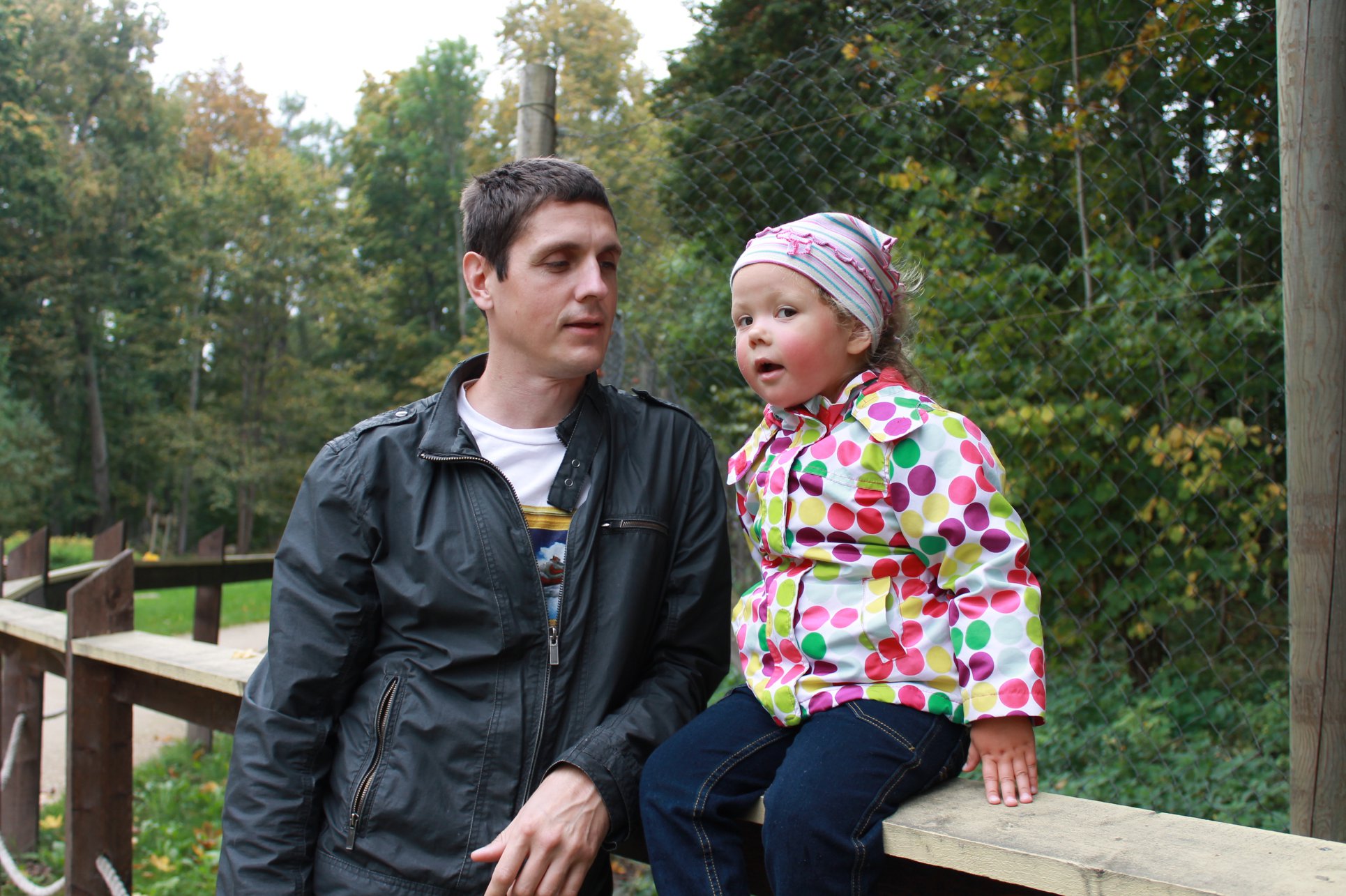 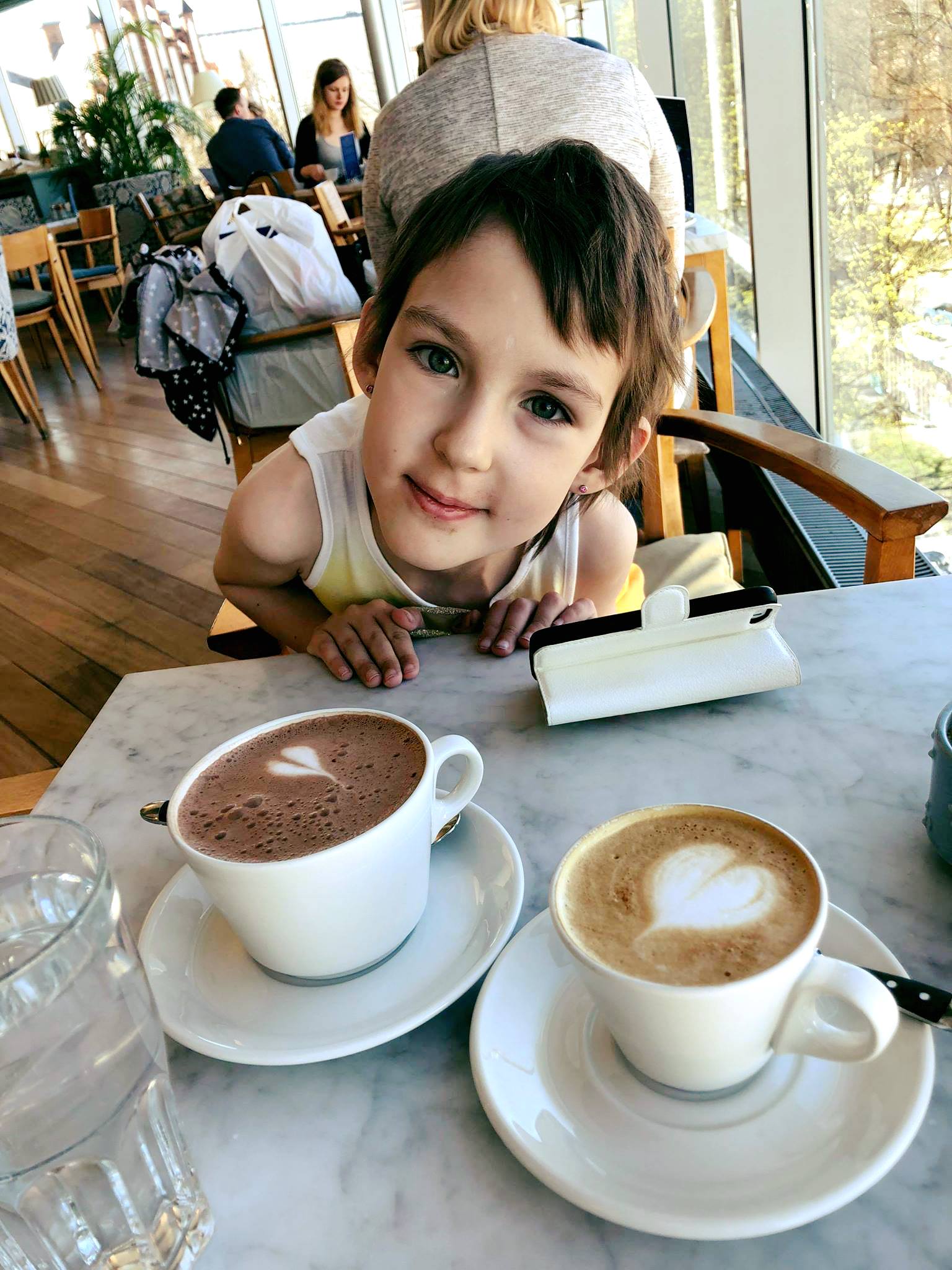 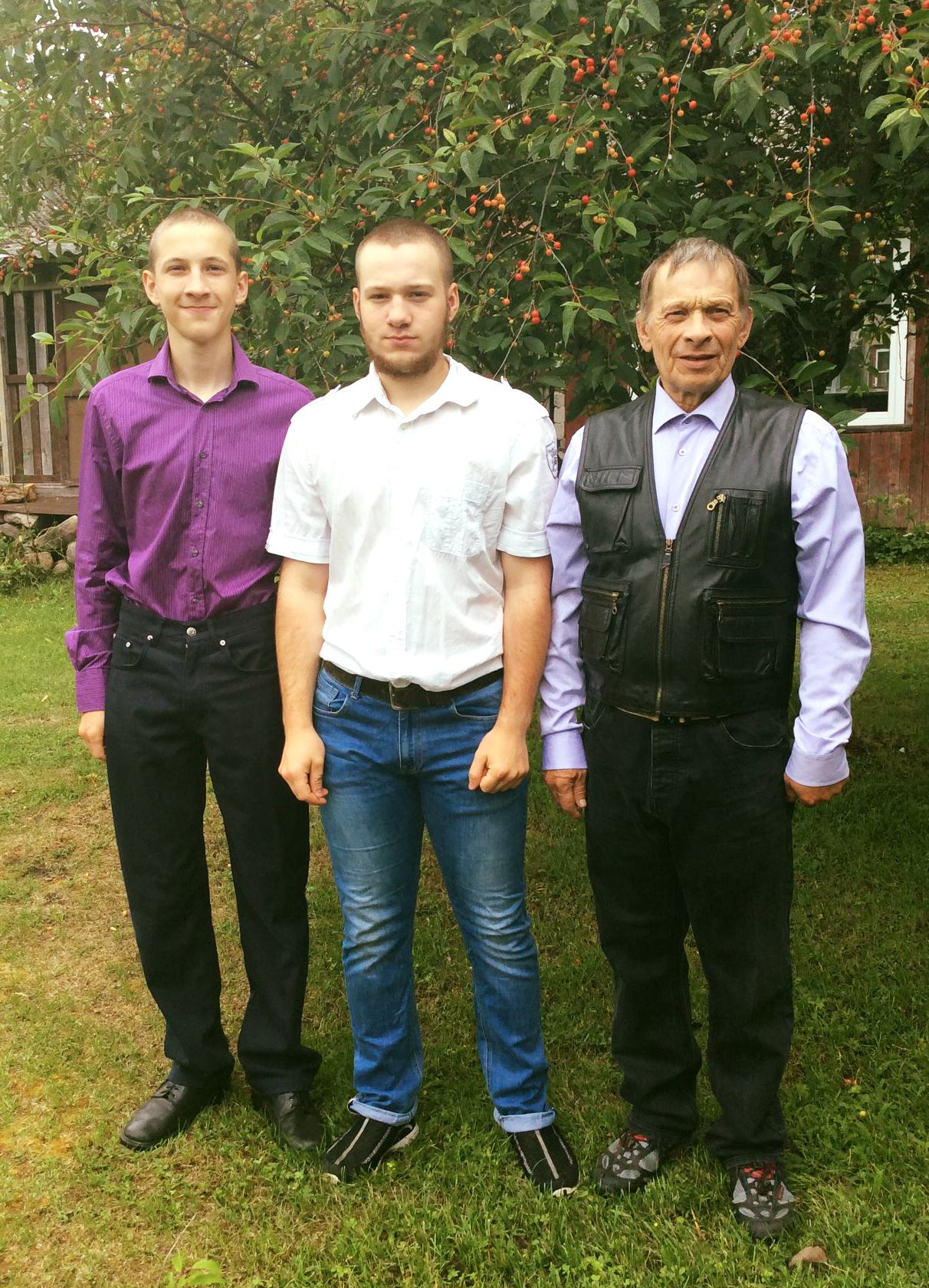 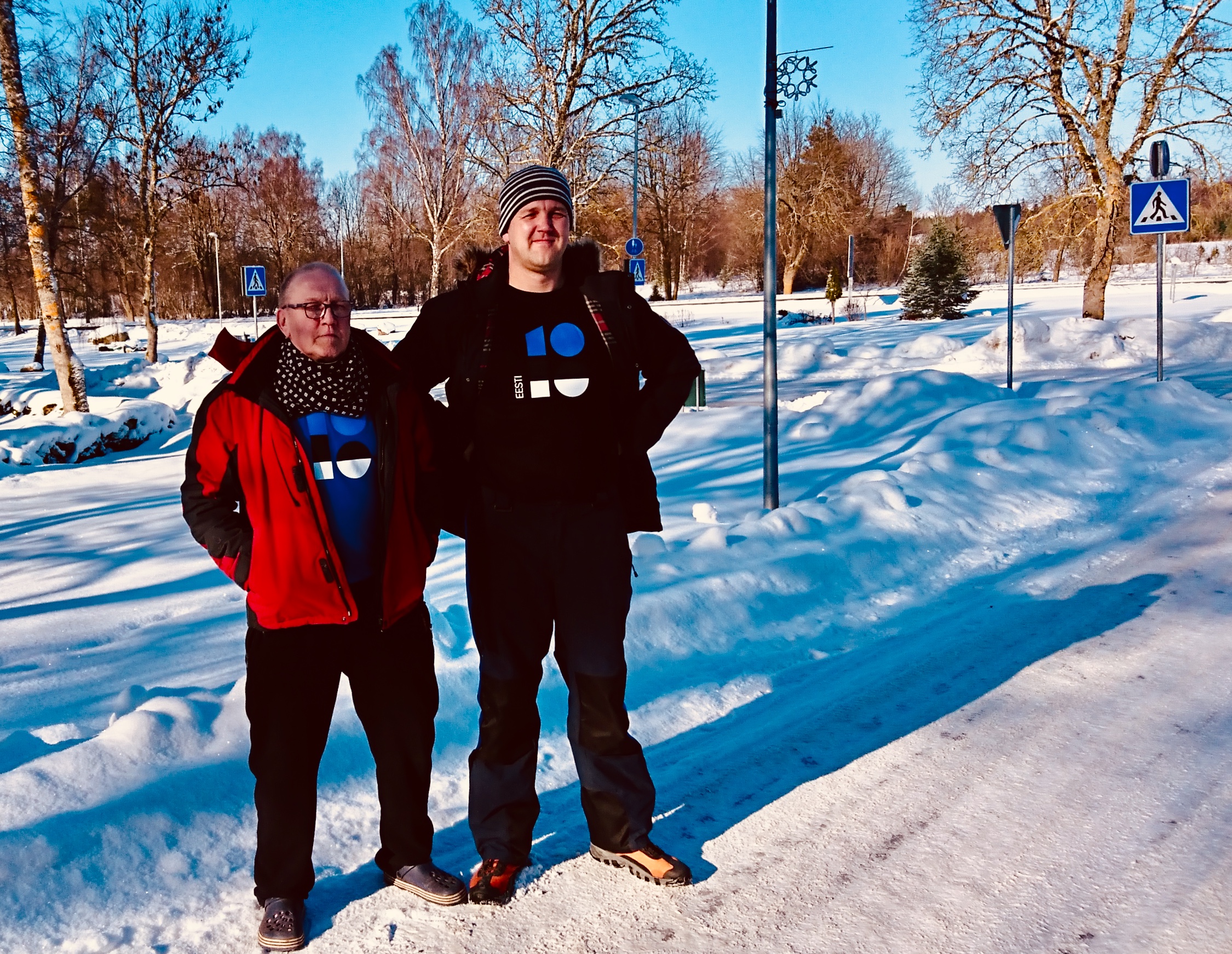 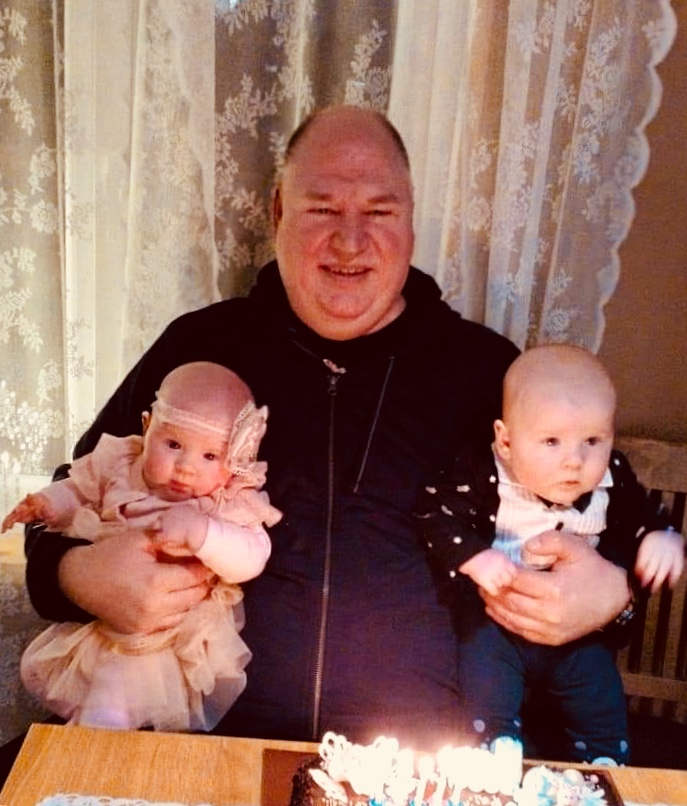 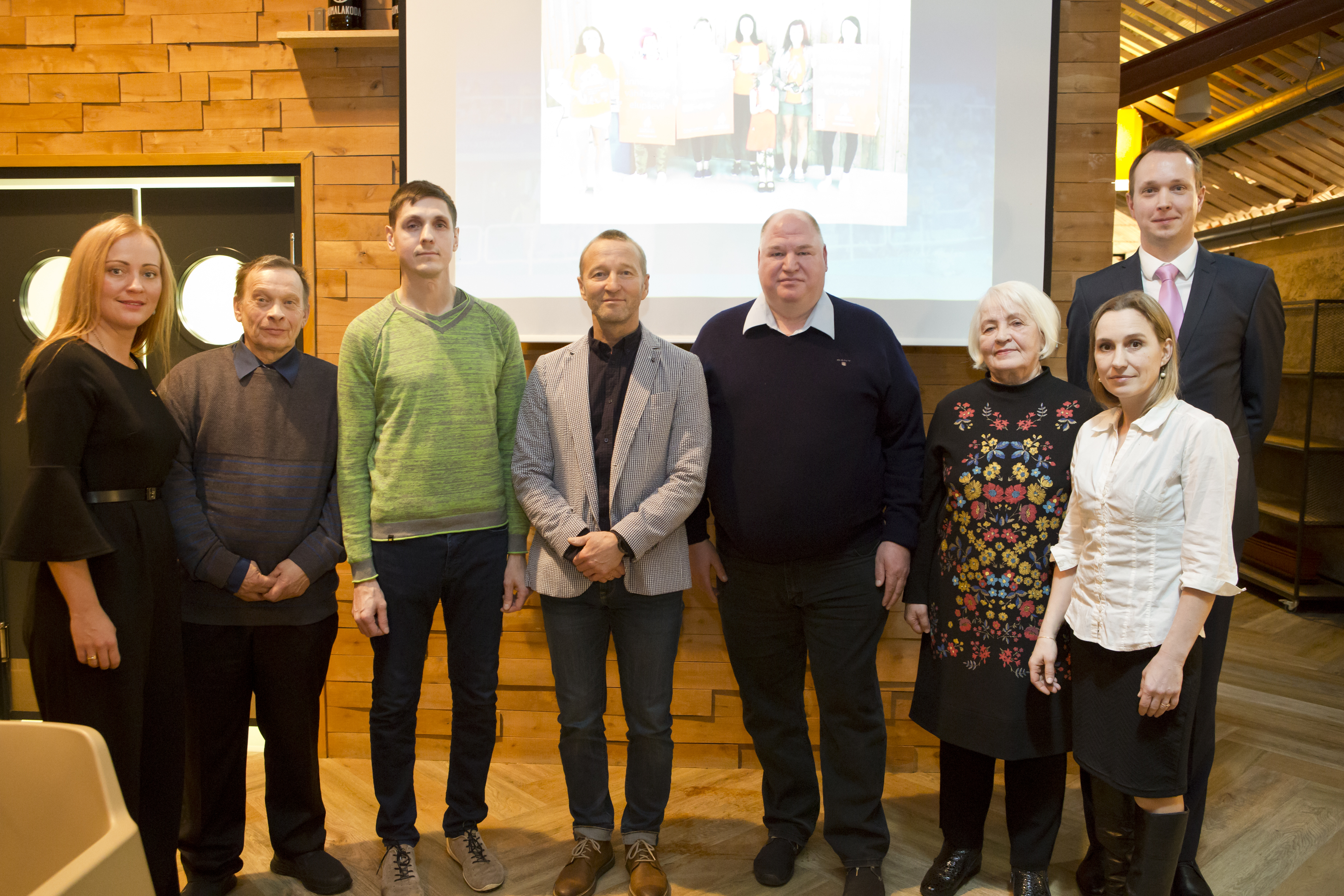 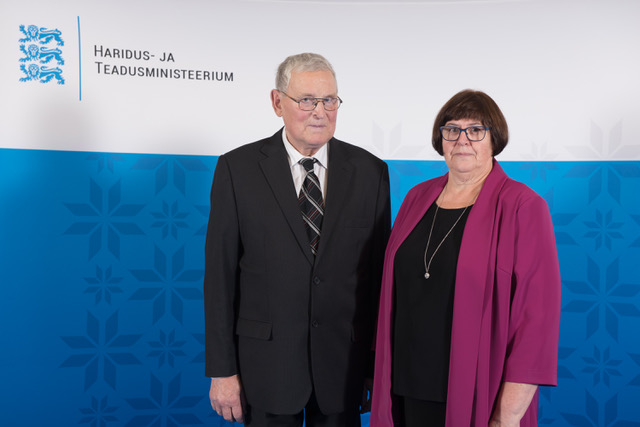 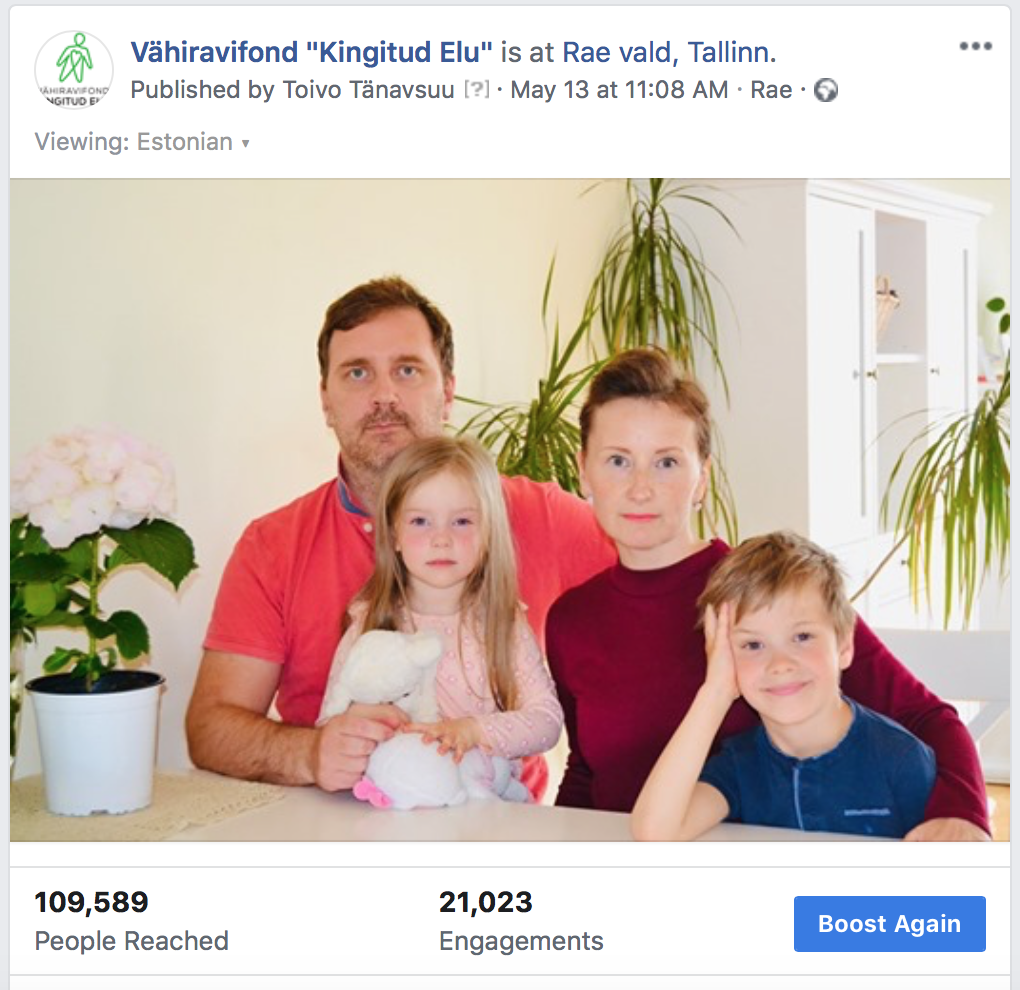 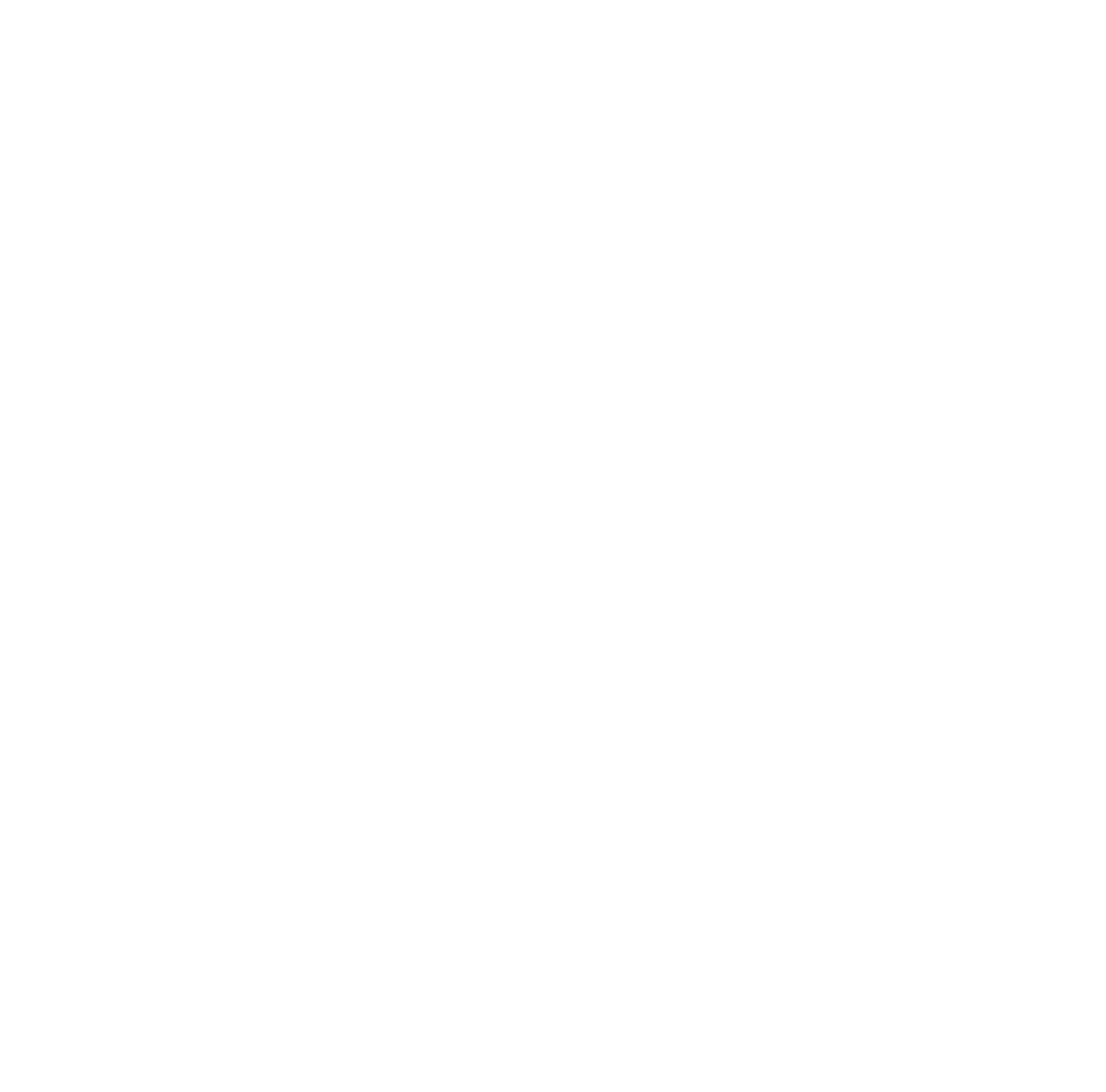 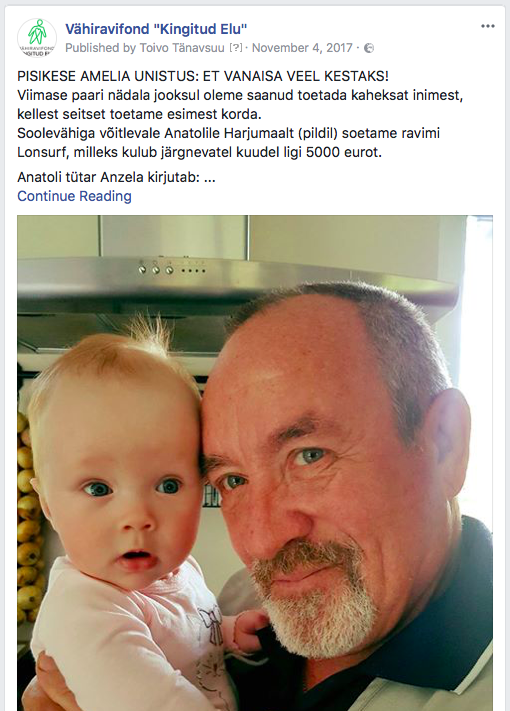 Anatoli
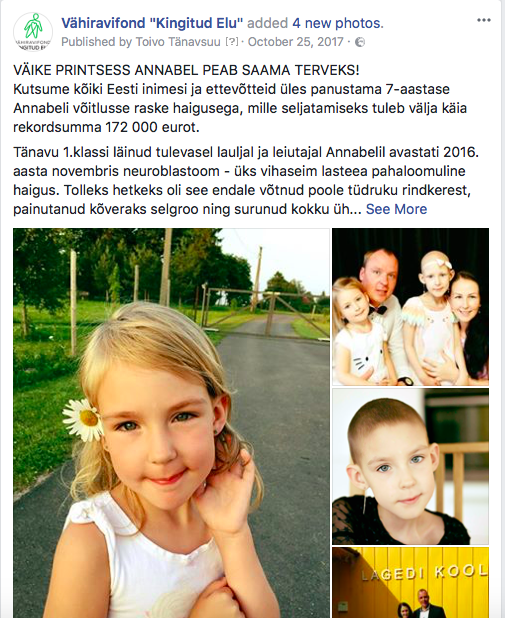 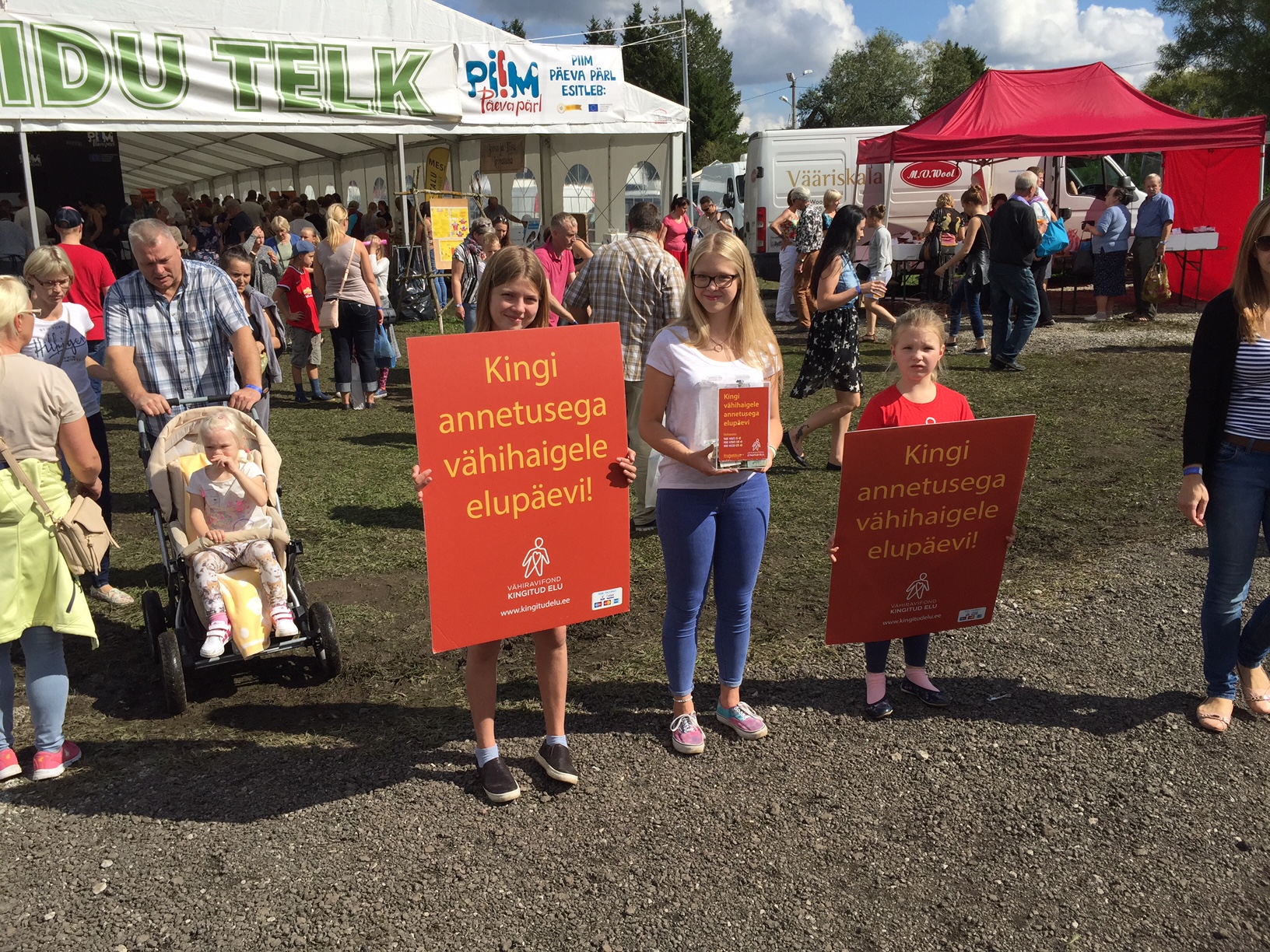 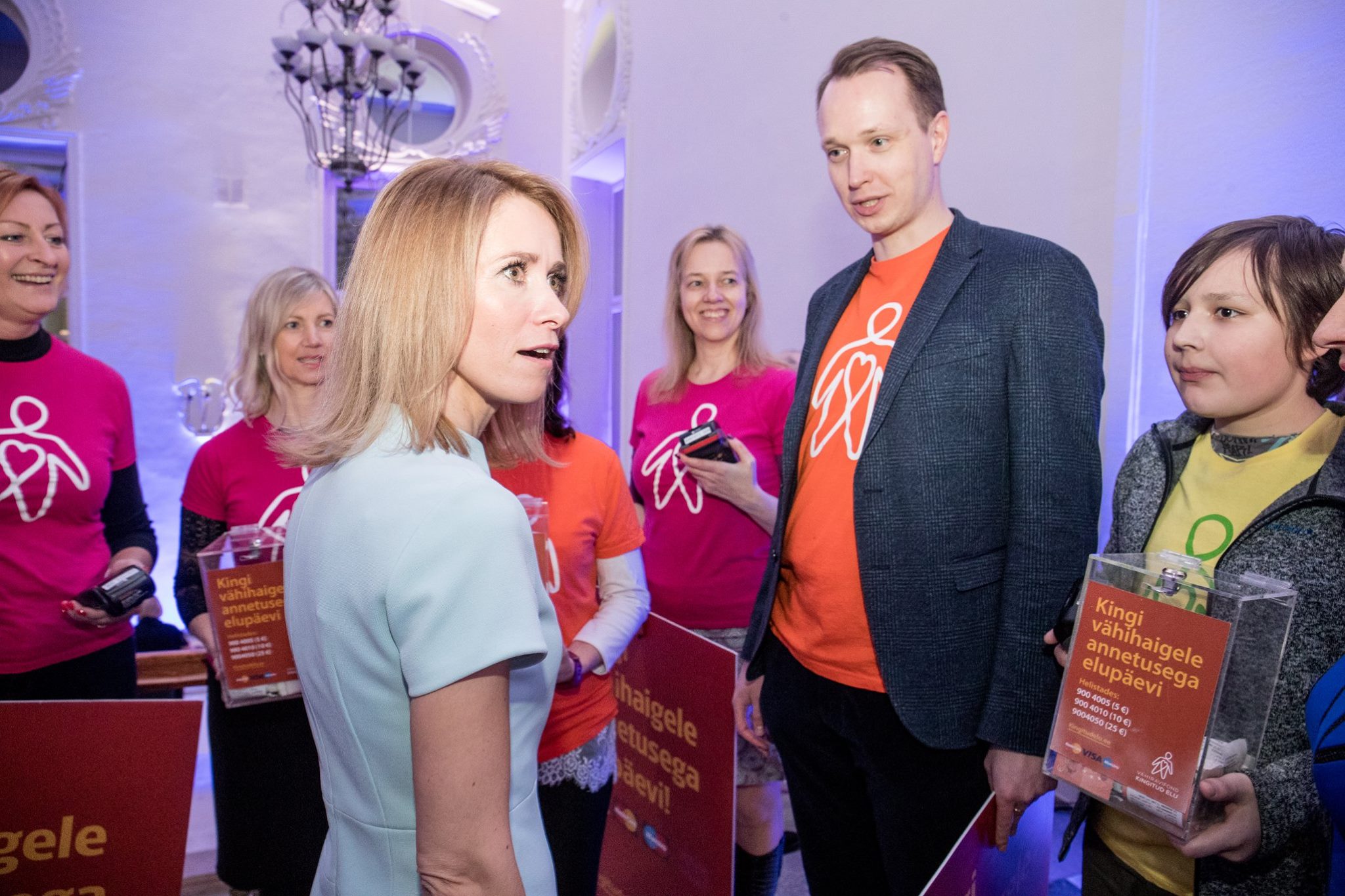 Viis aastat kingitud elusid
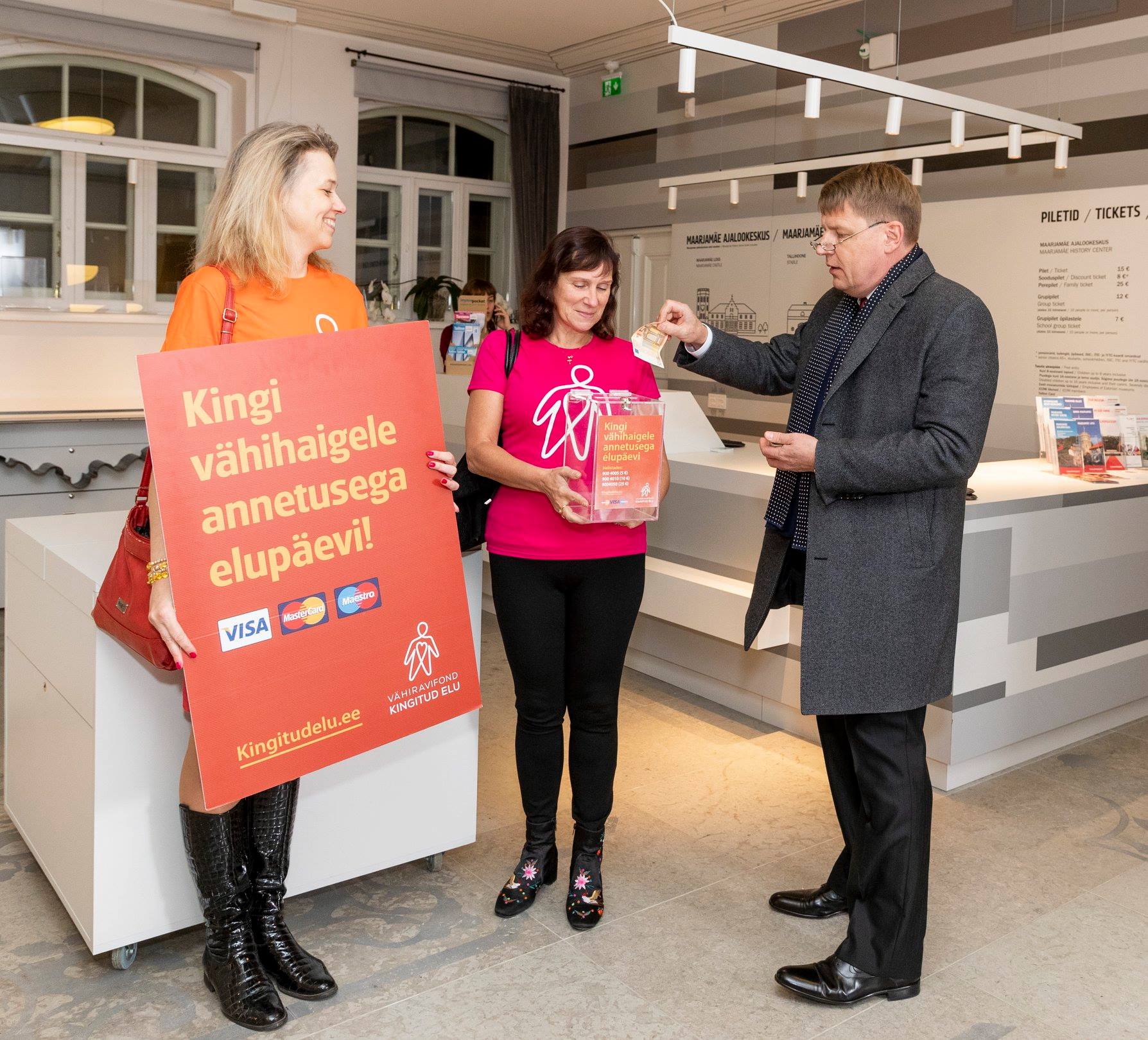 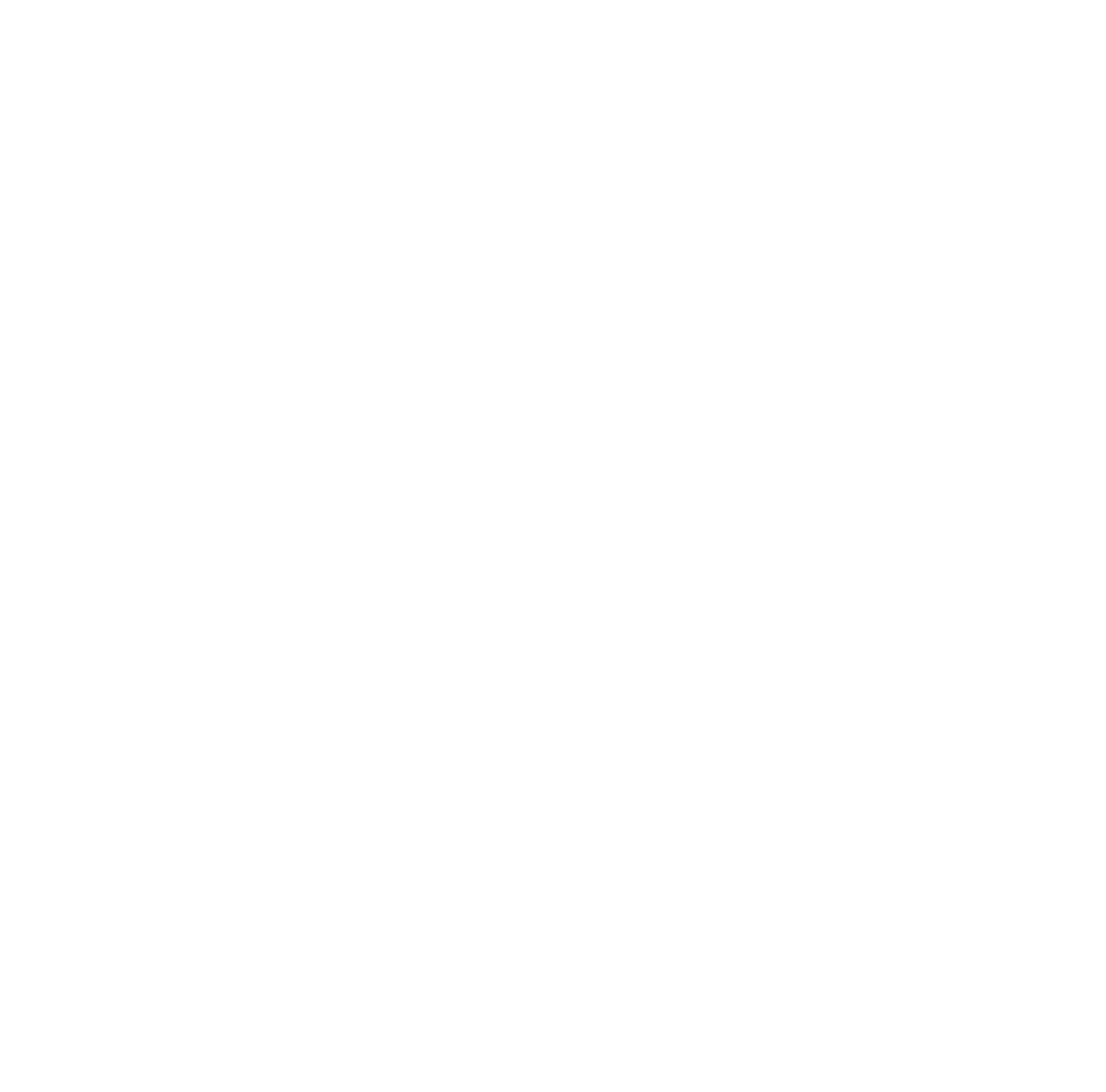 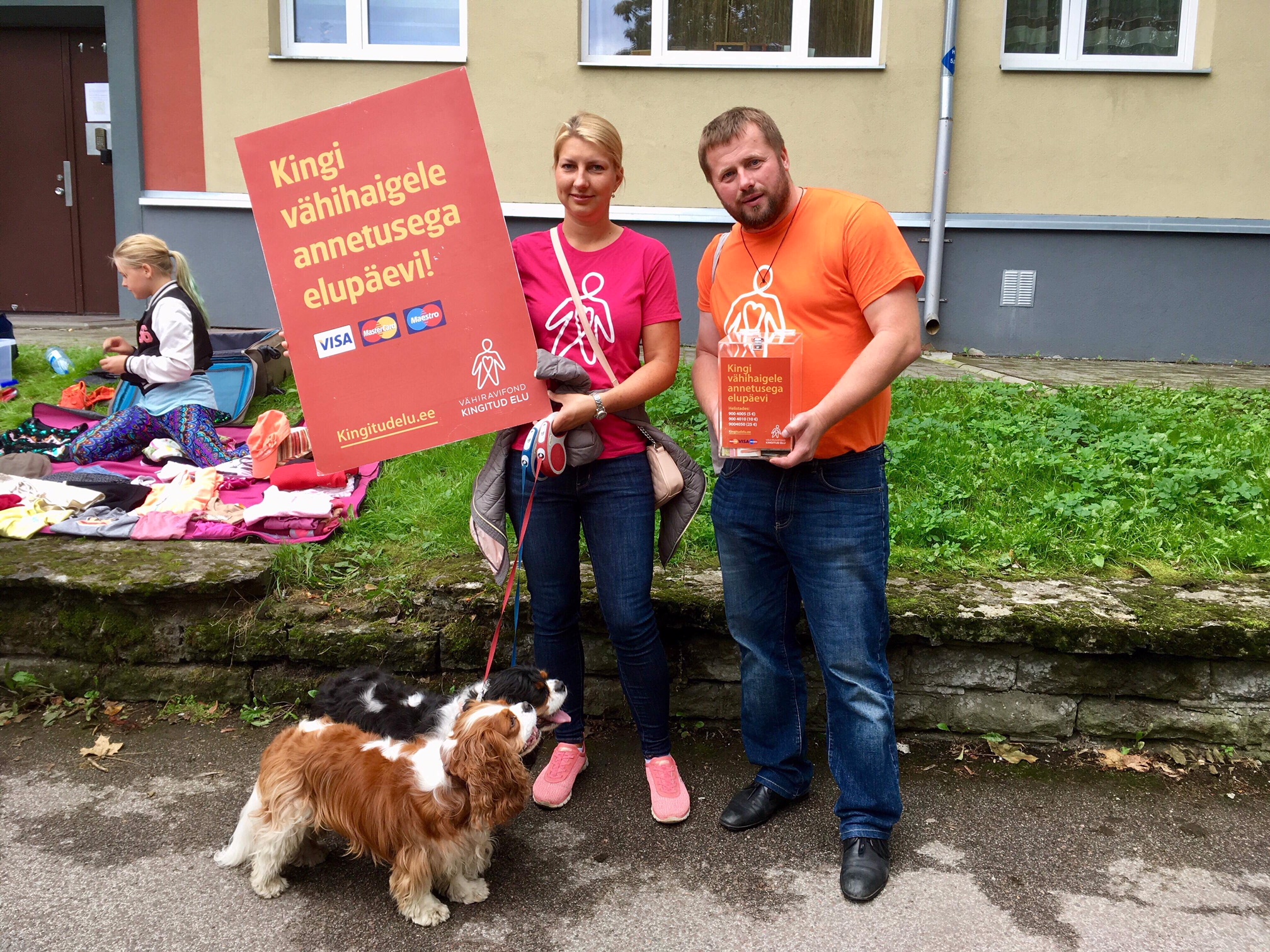 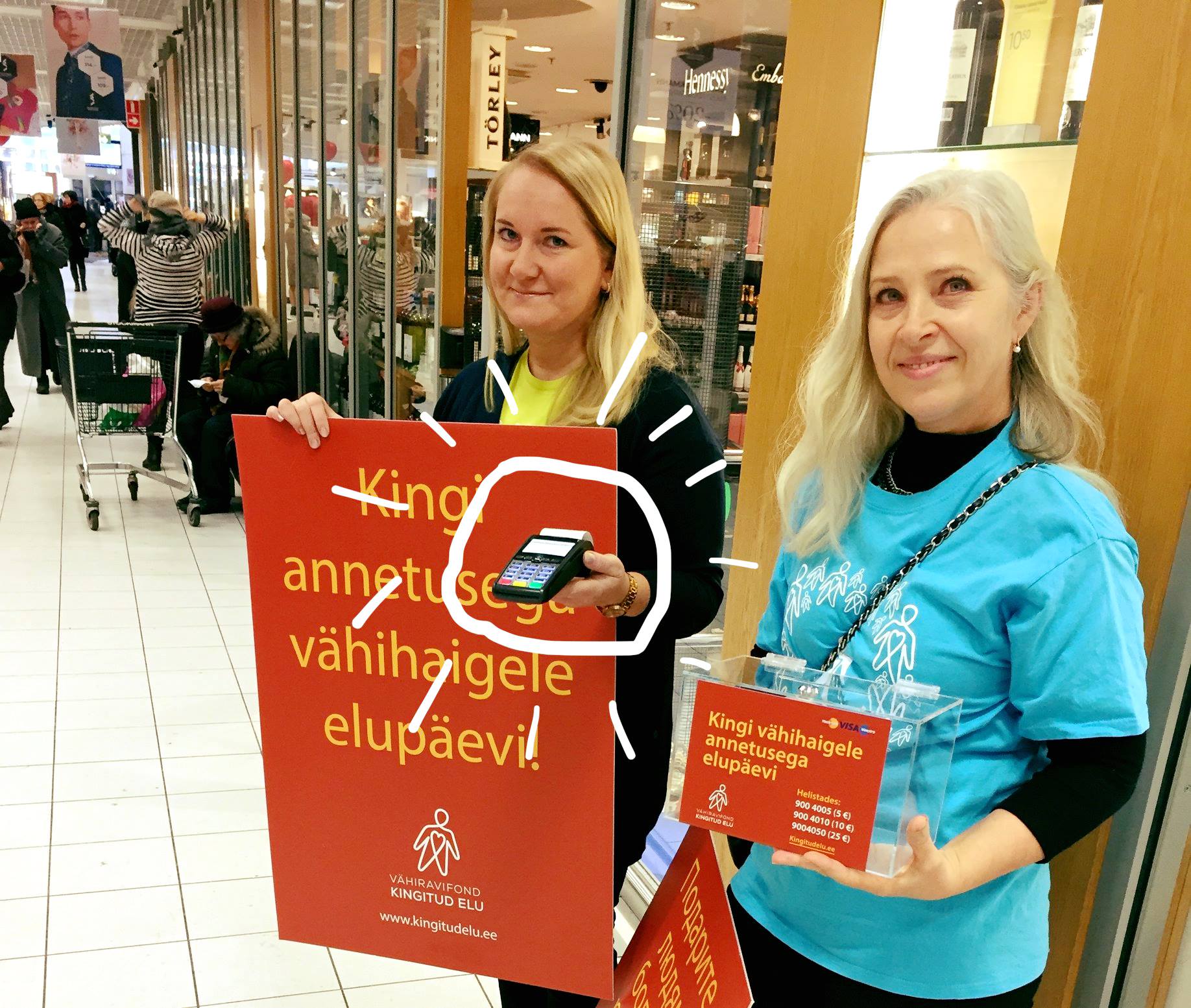 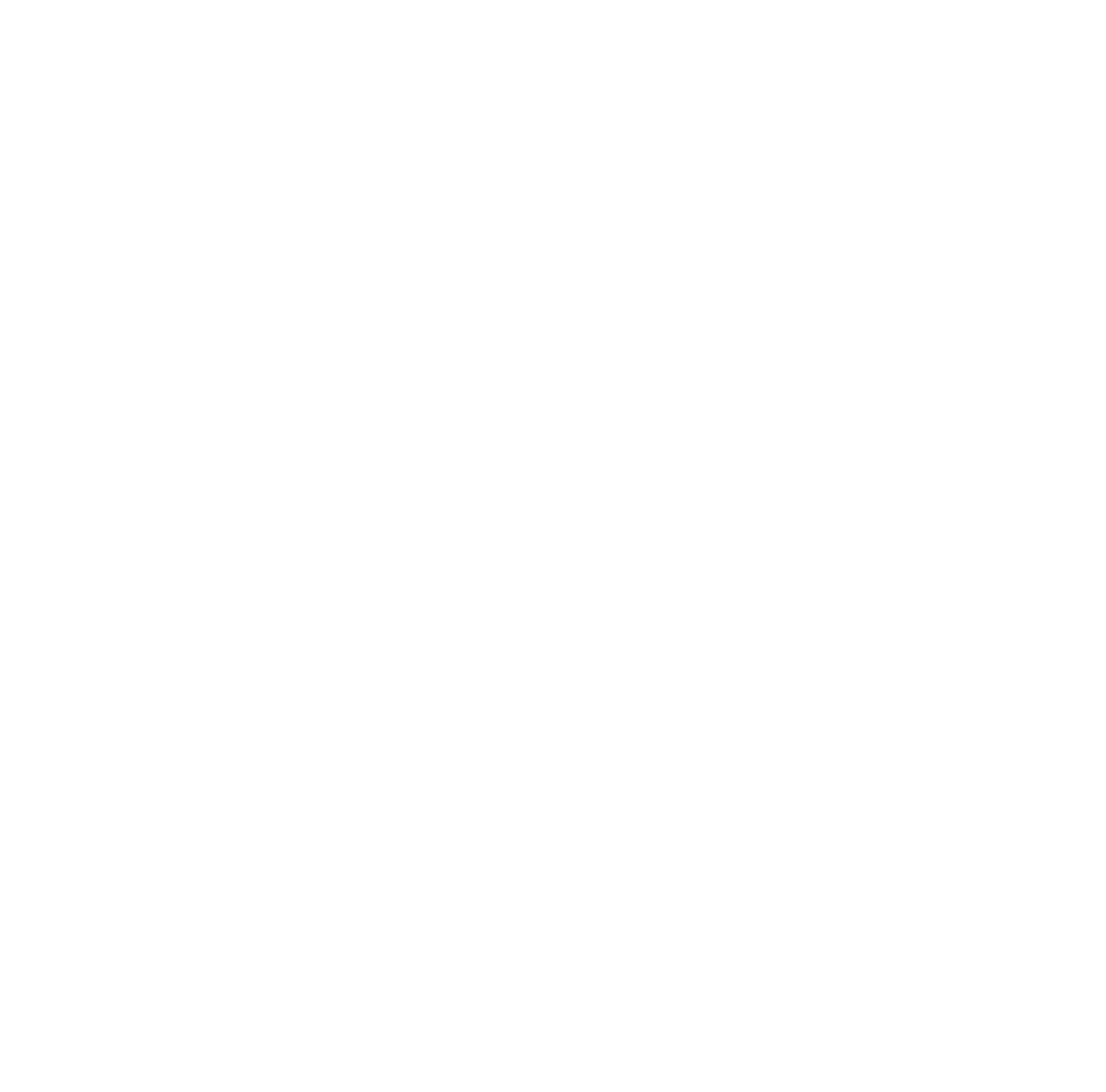 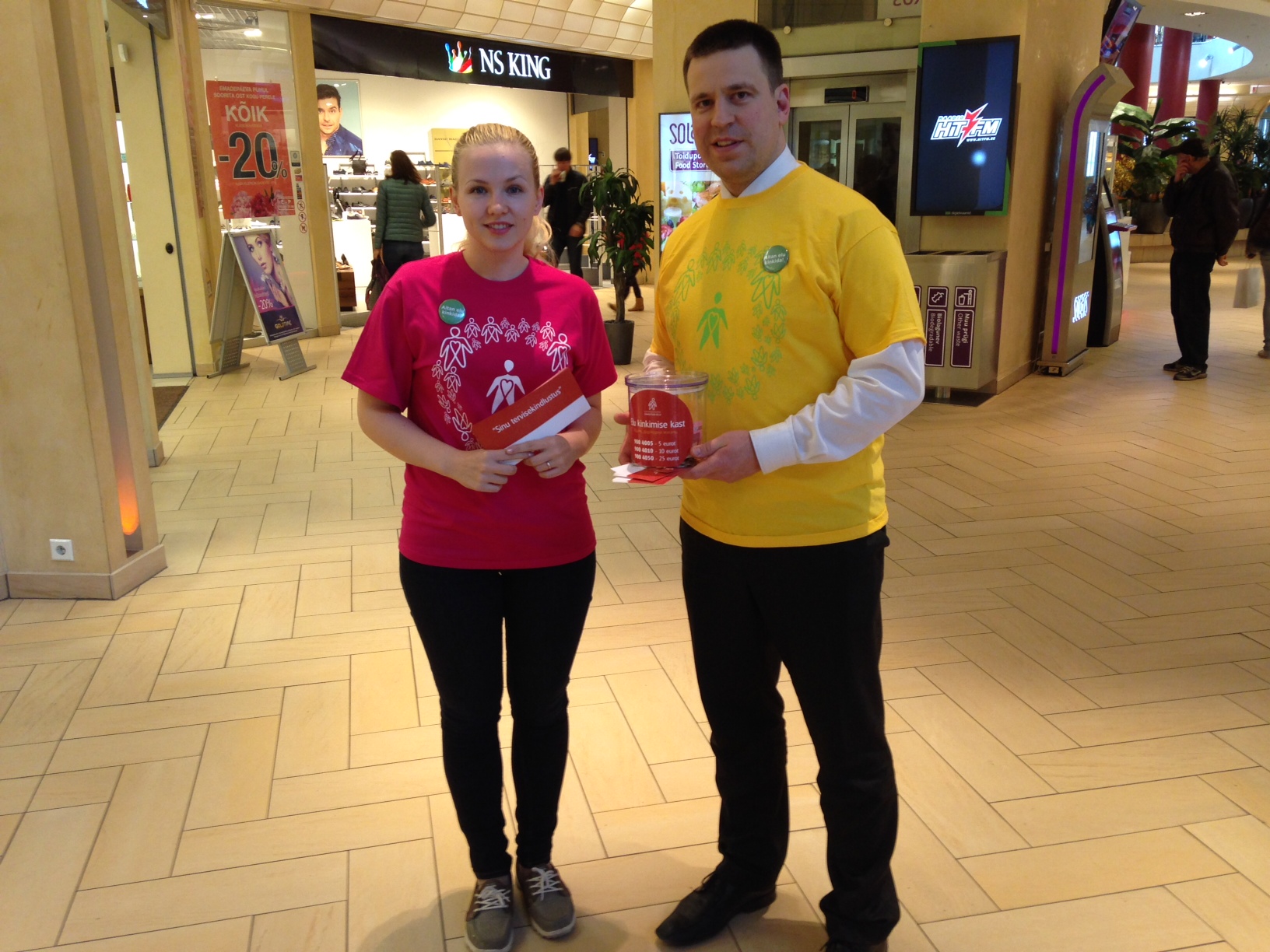 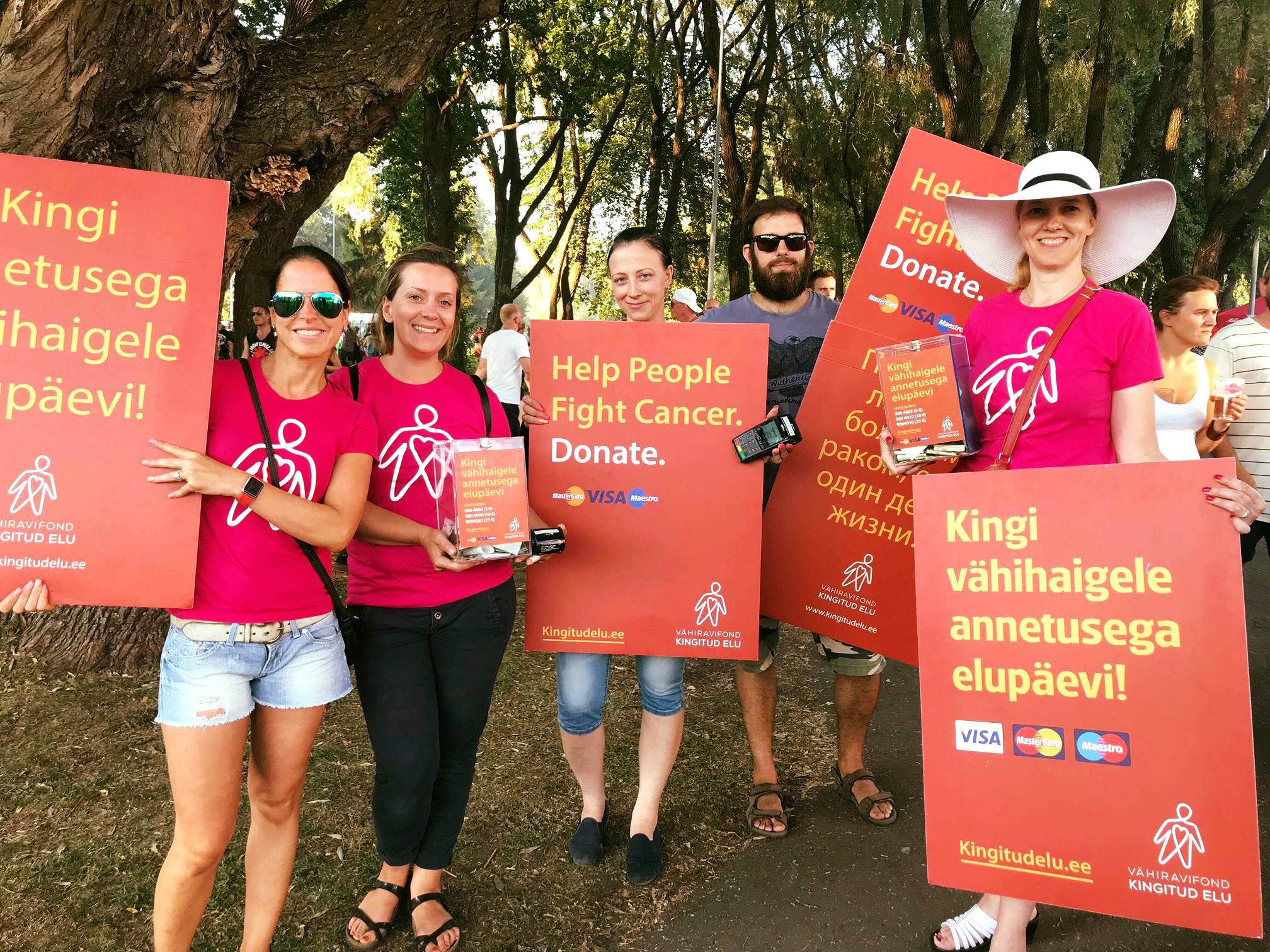 211 000€
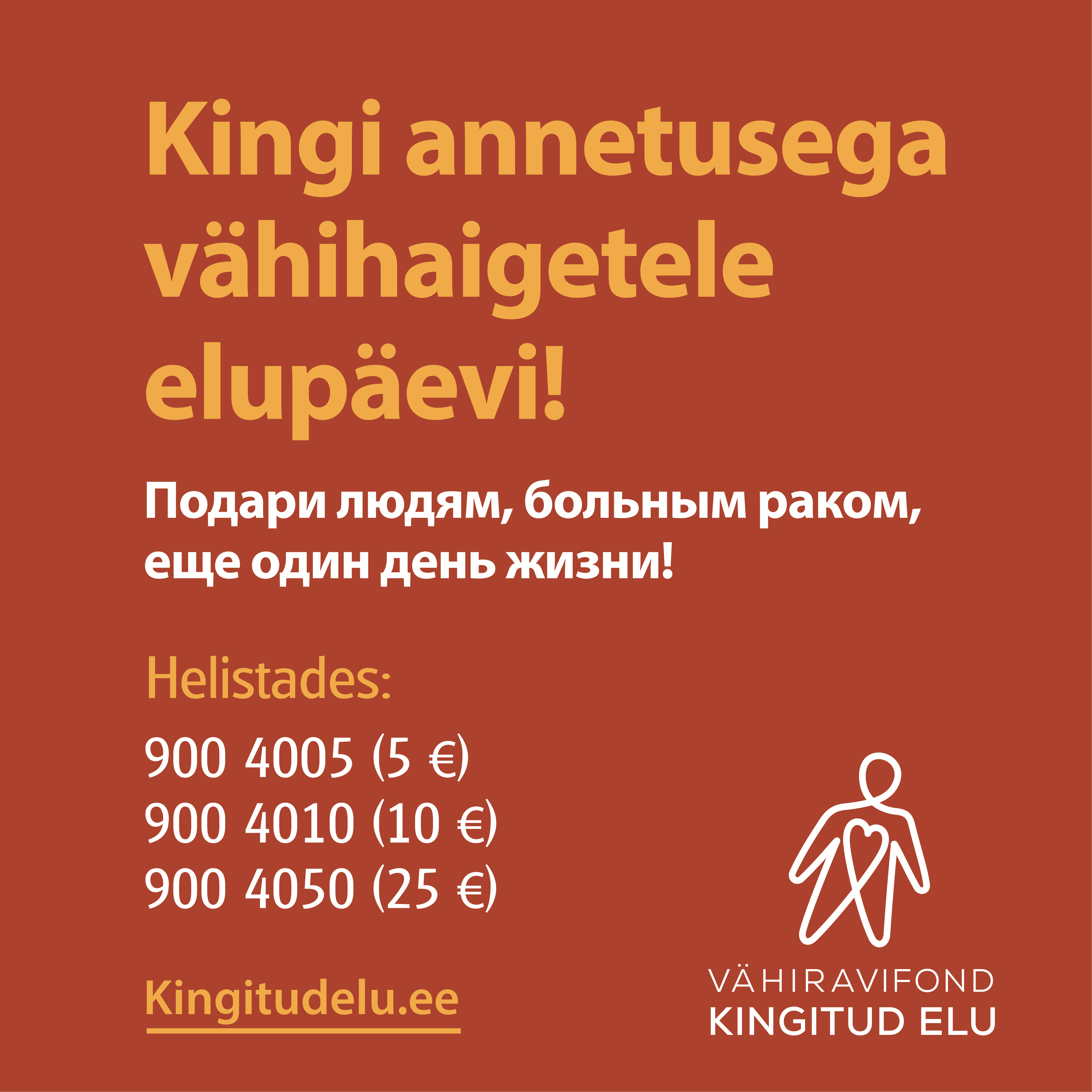 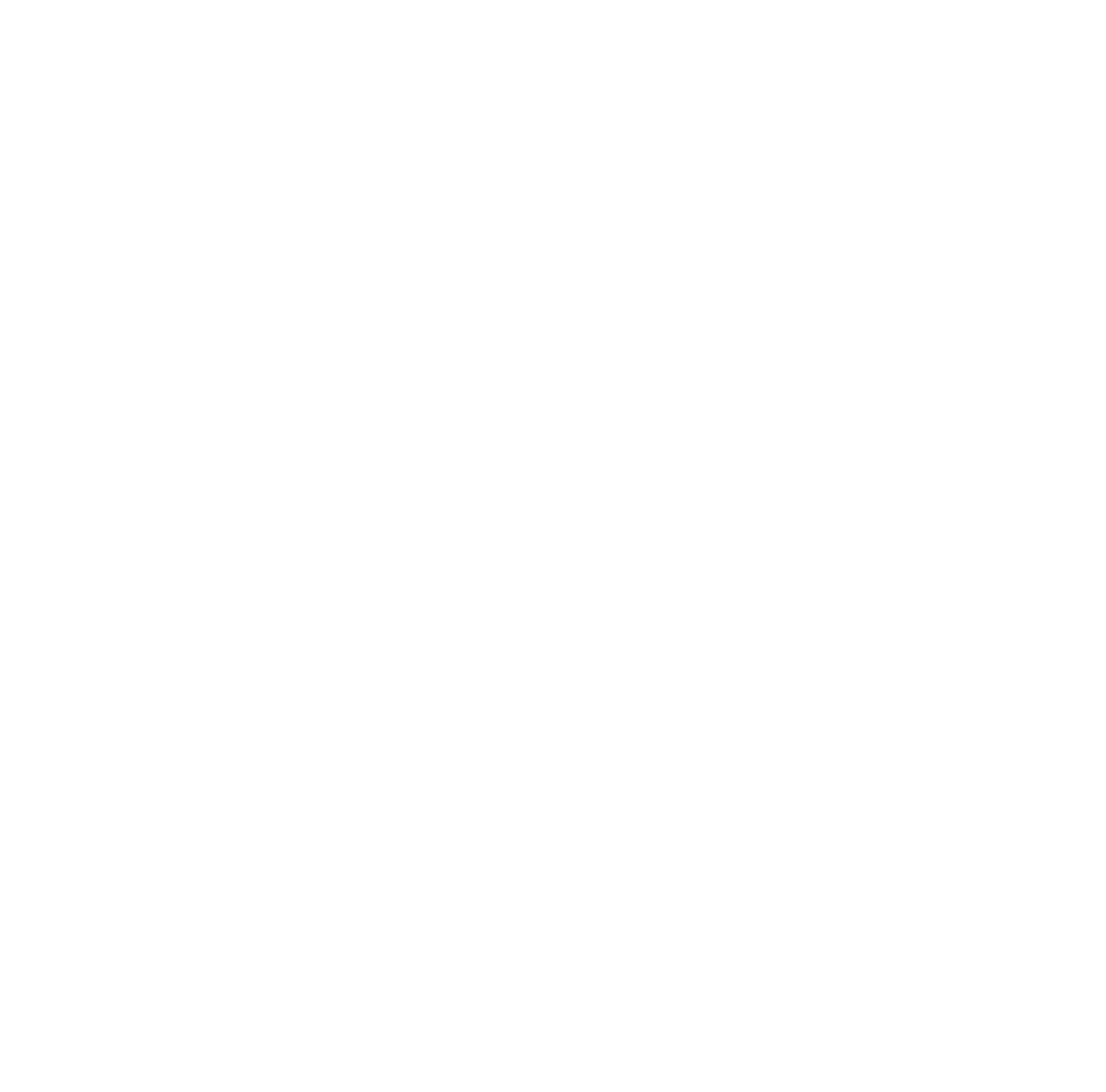 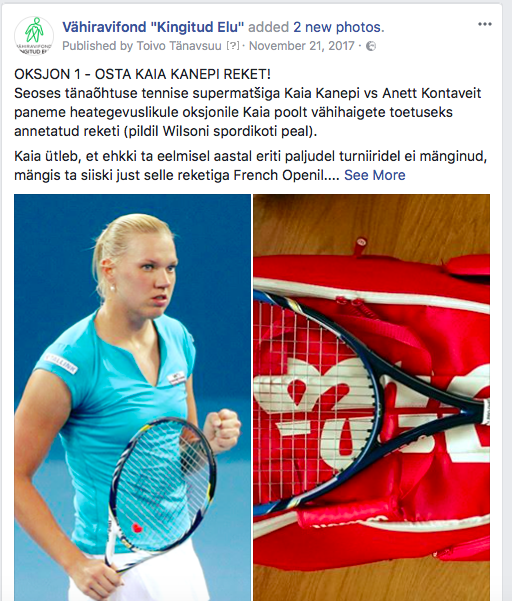 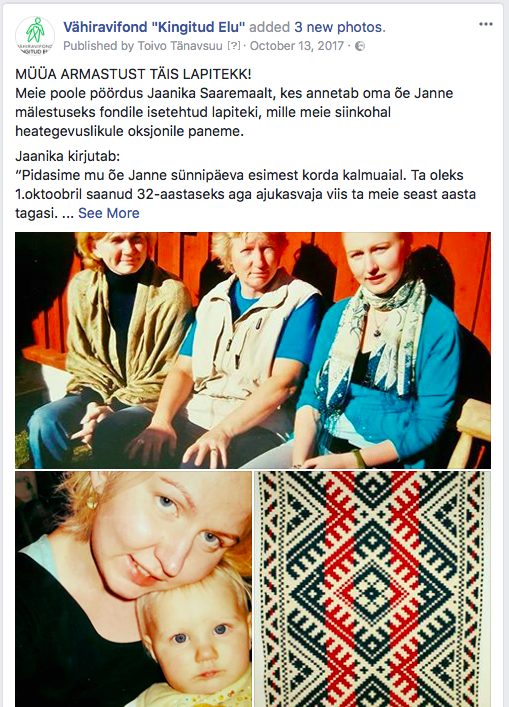 tekk
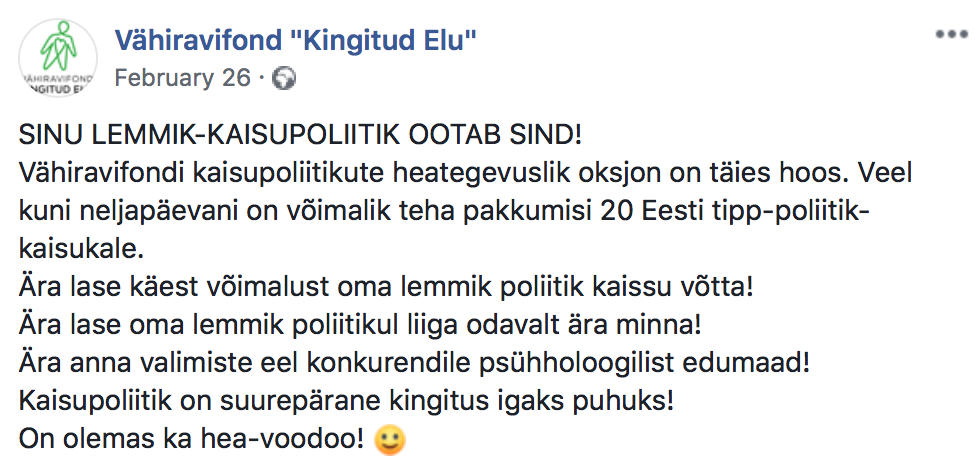 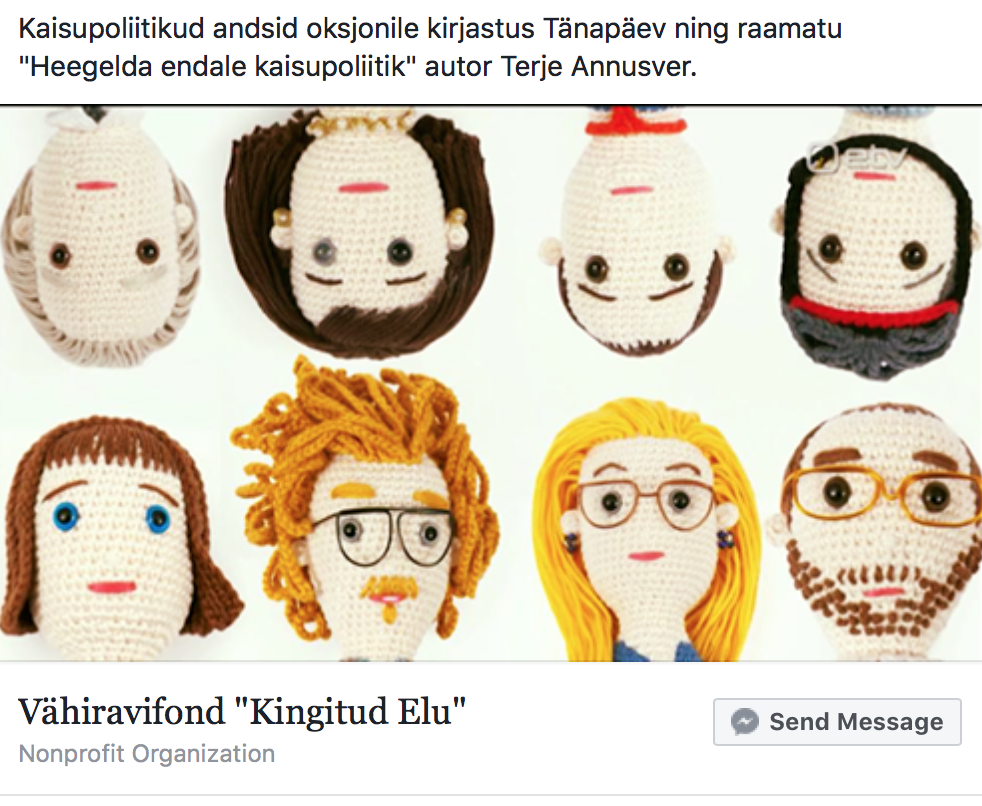 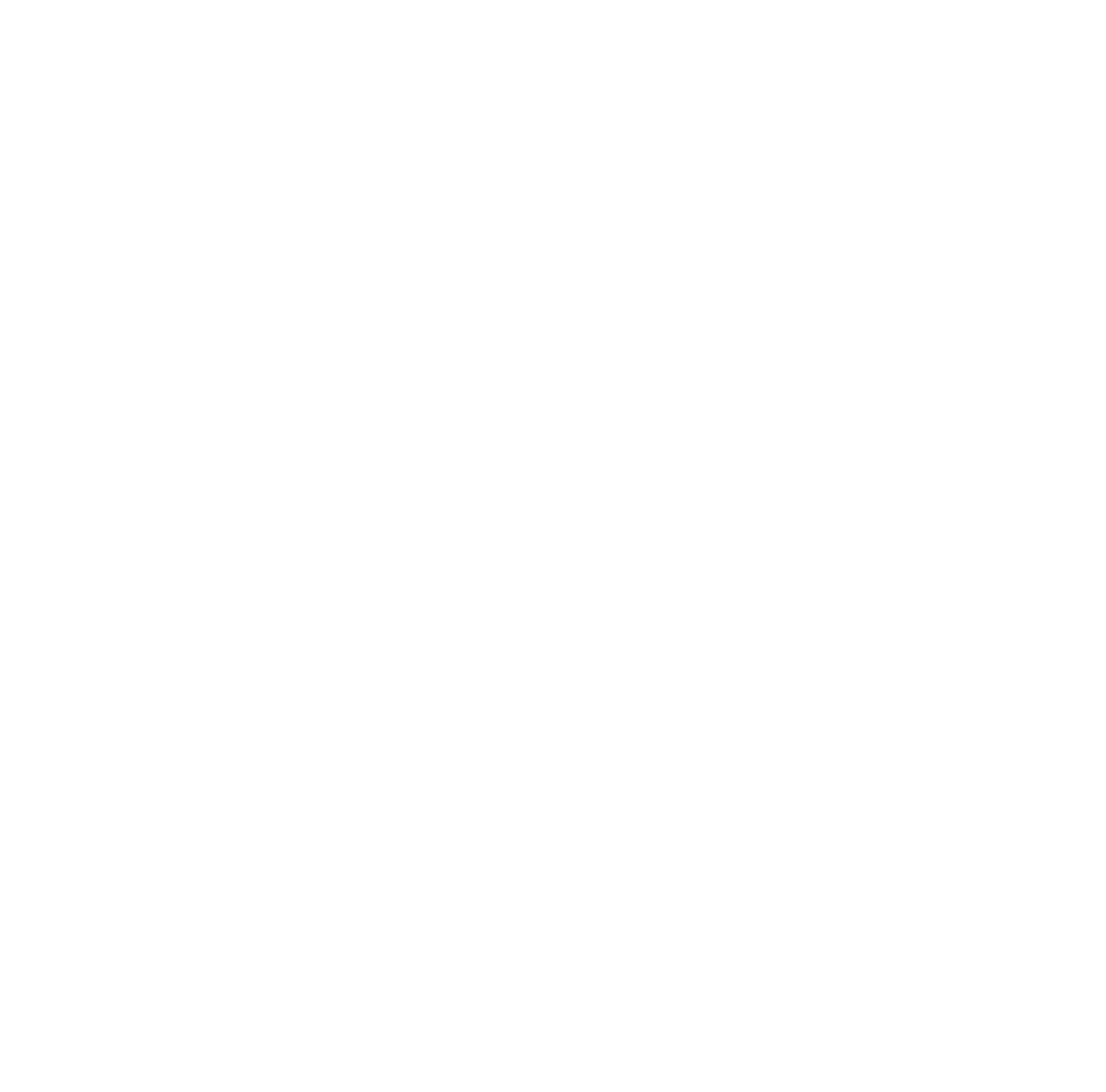 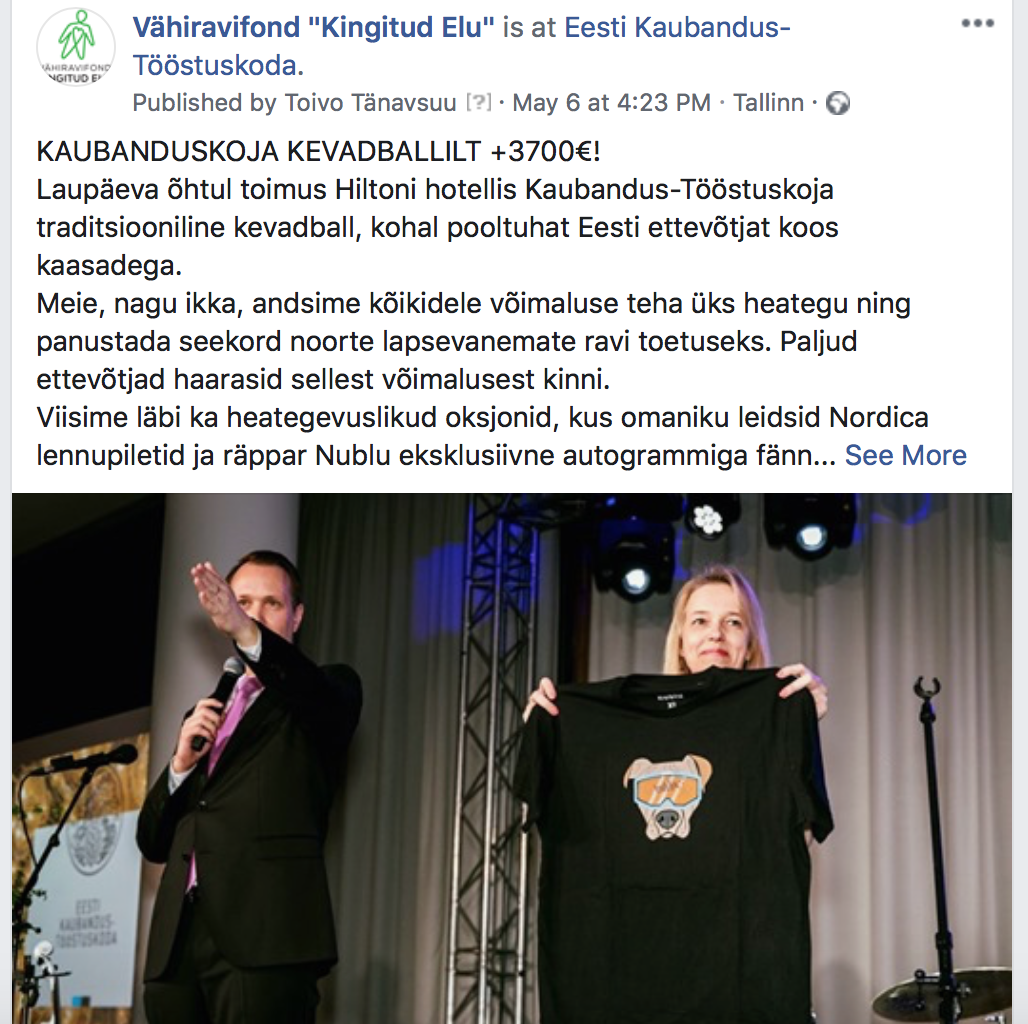 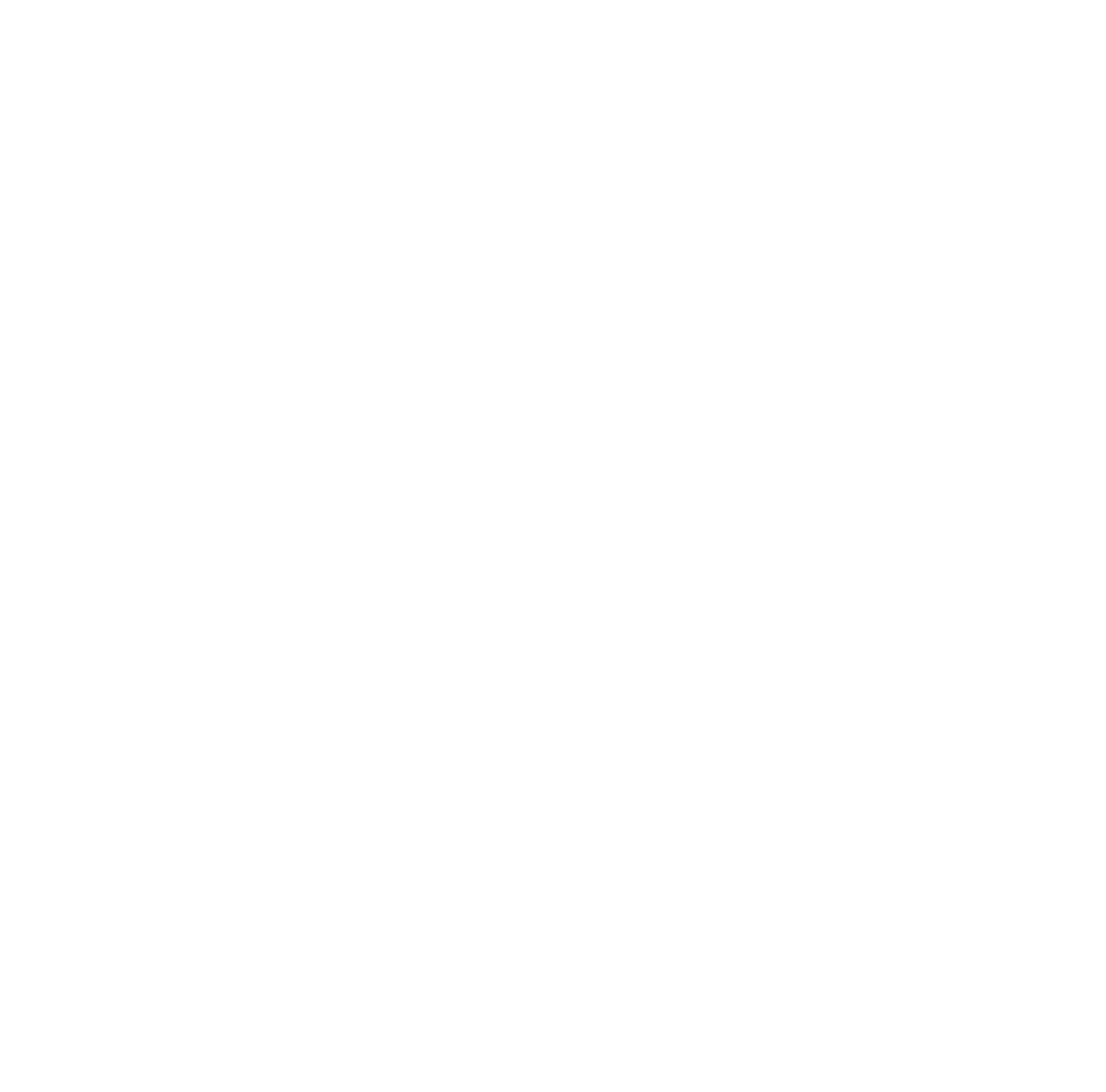 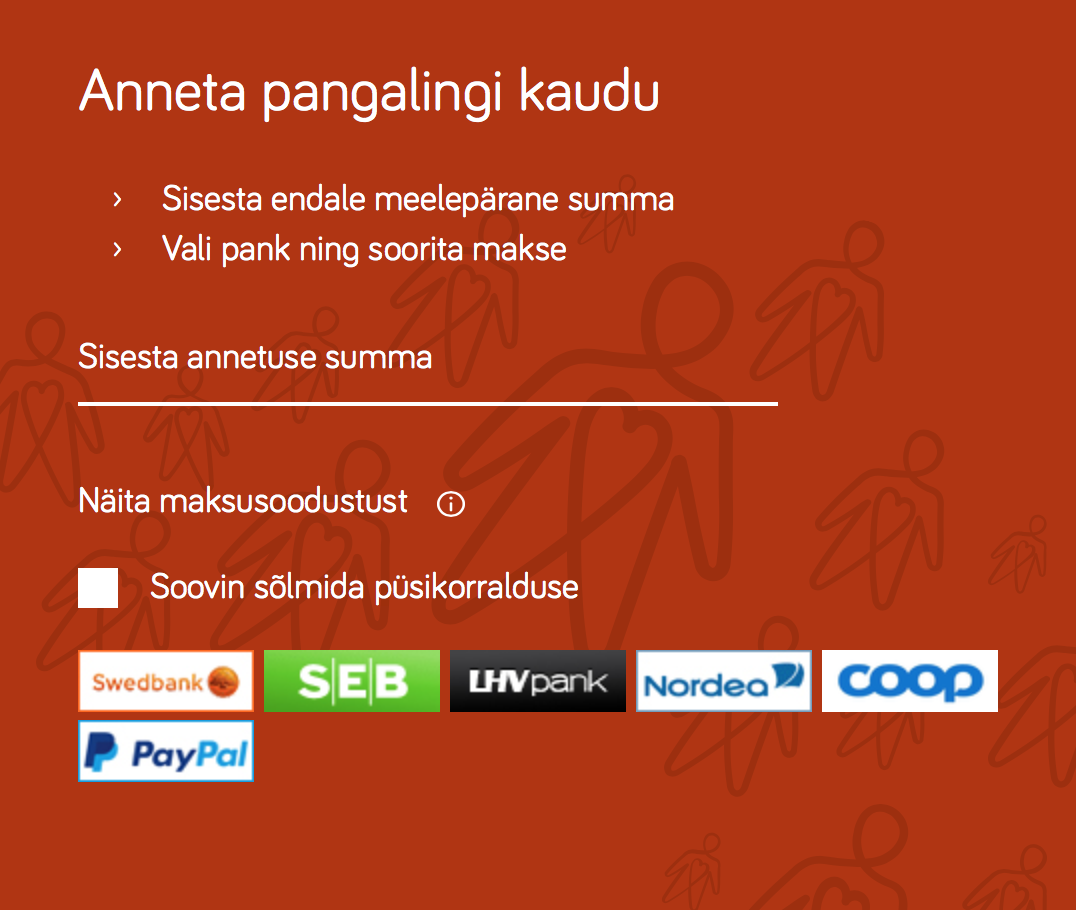 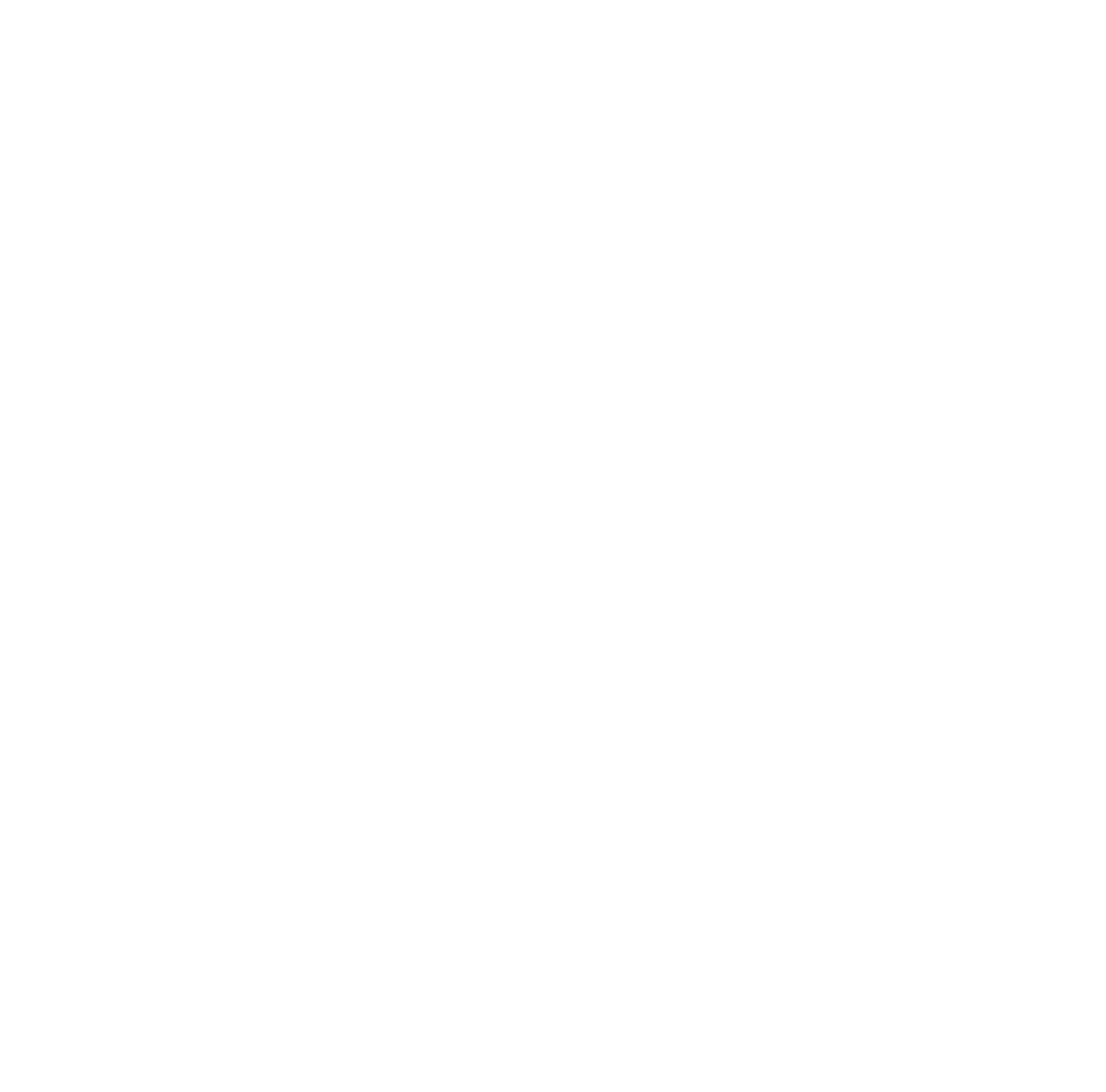 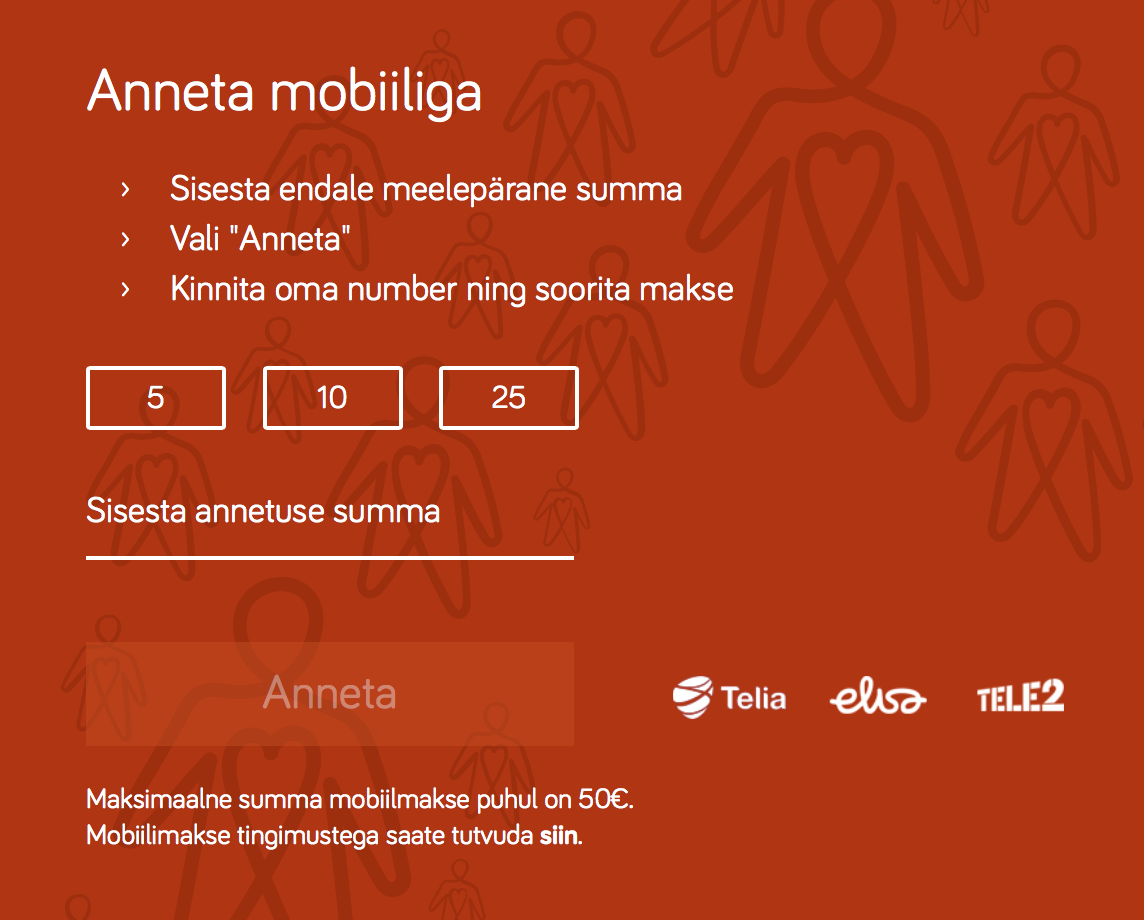 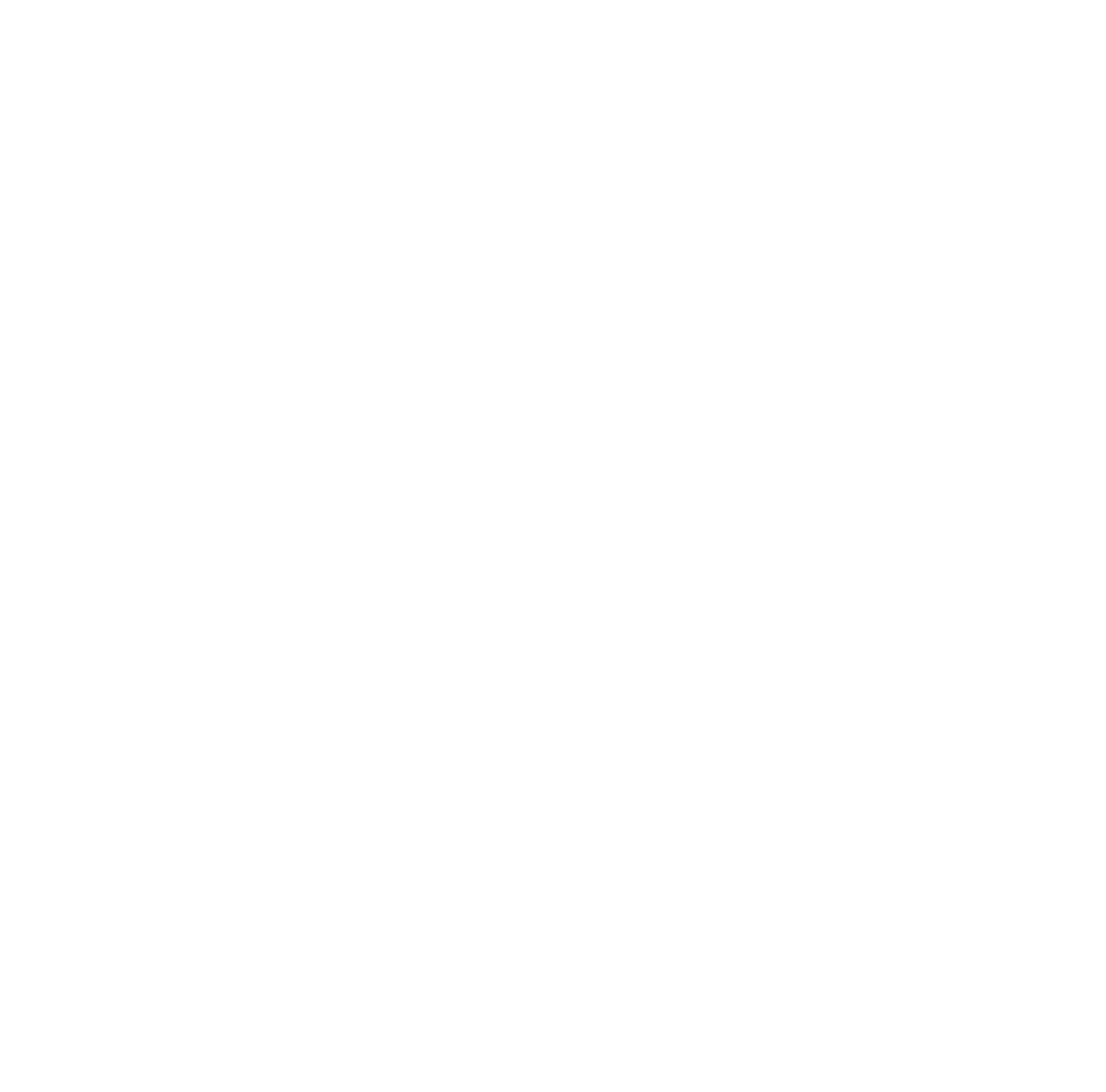 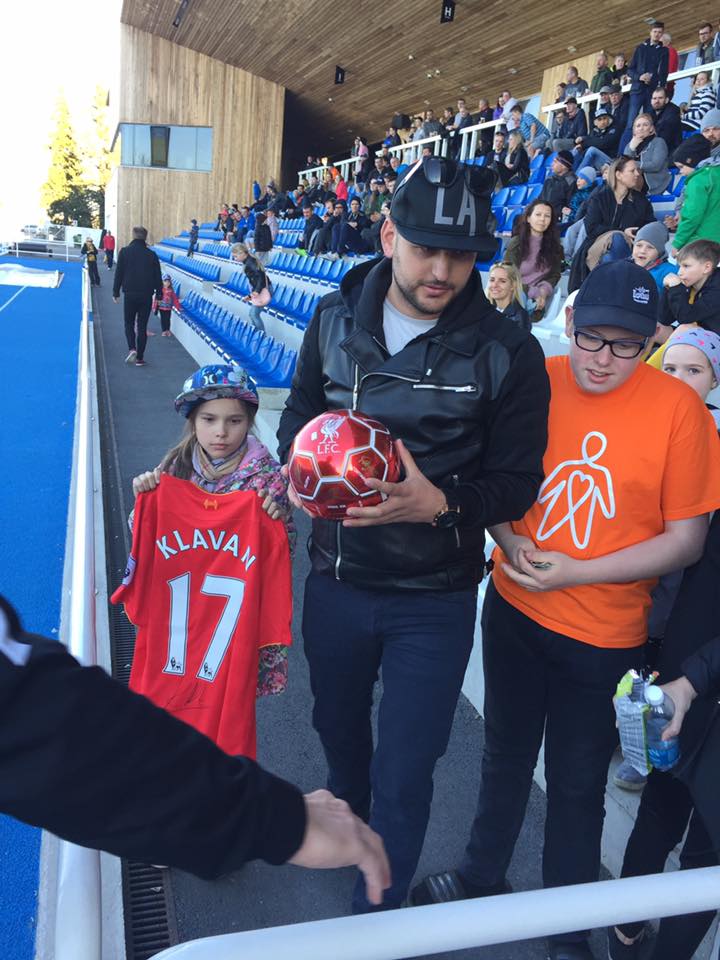 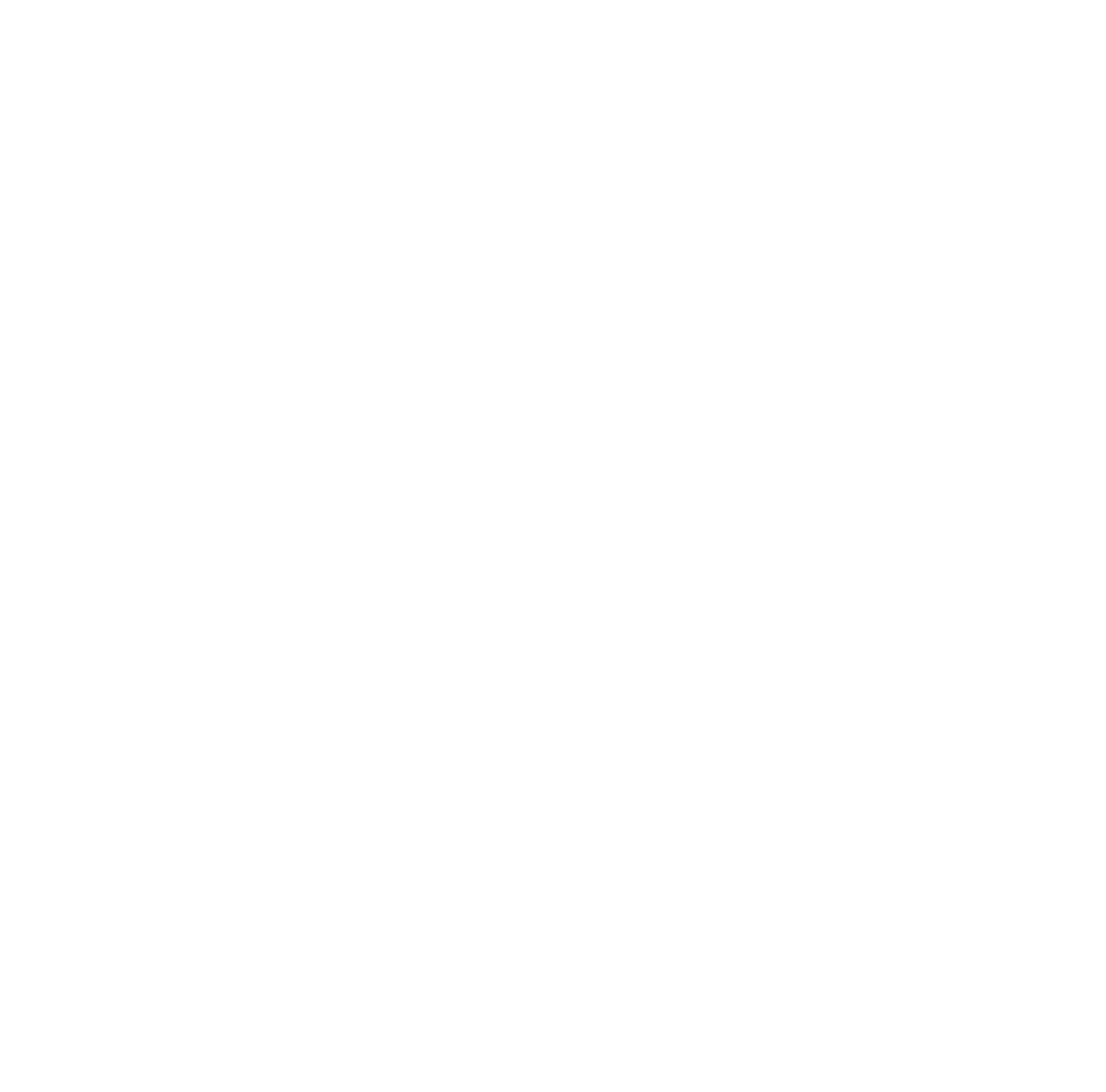 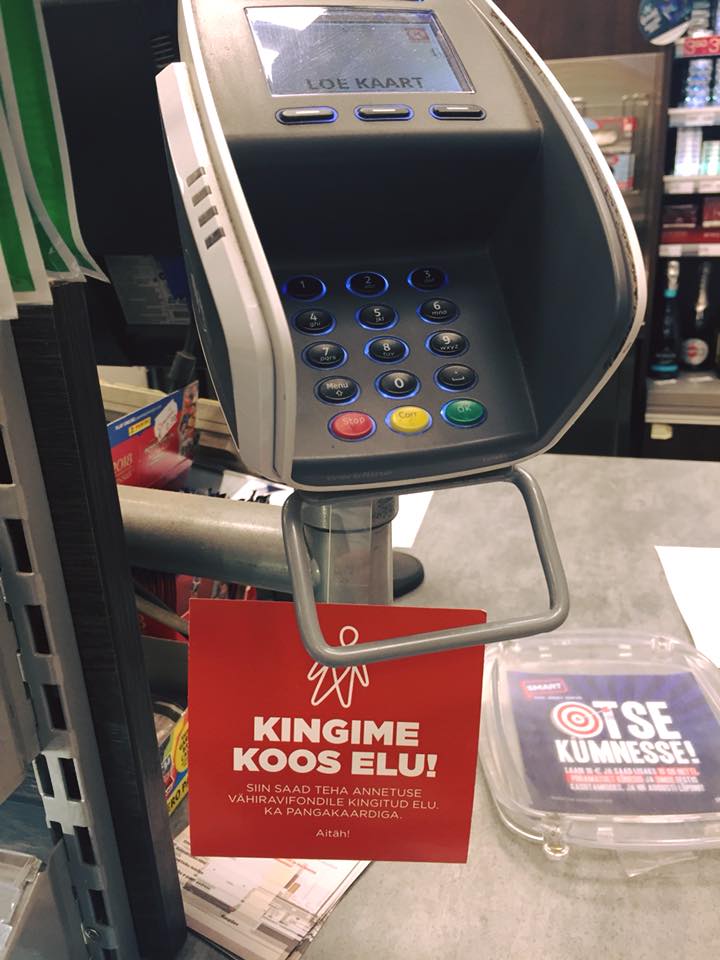 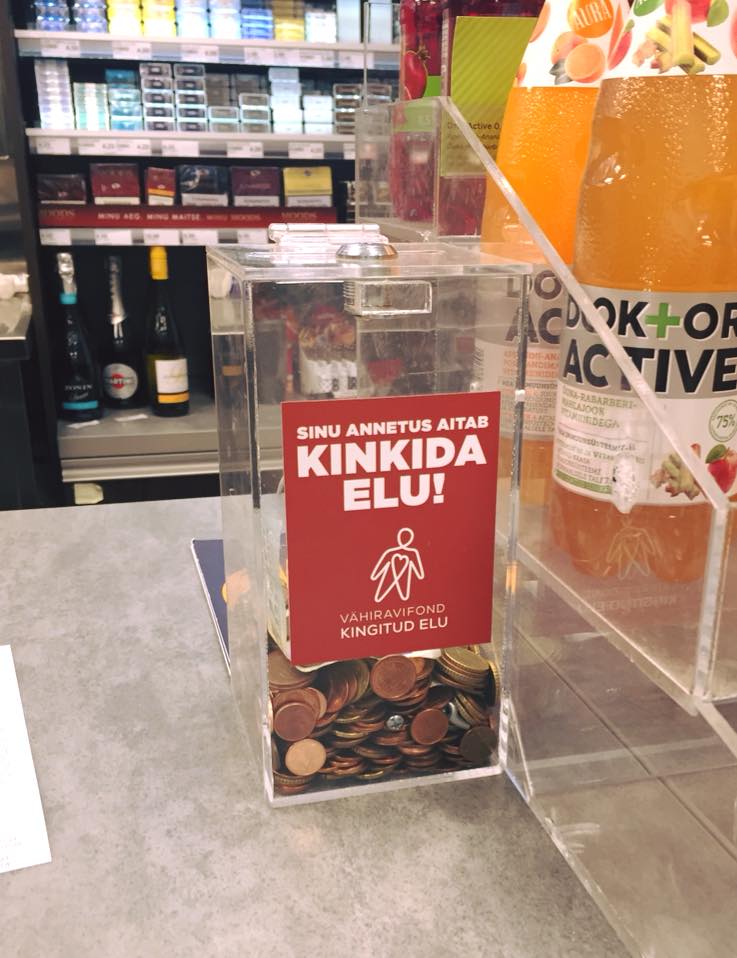 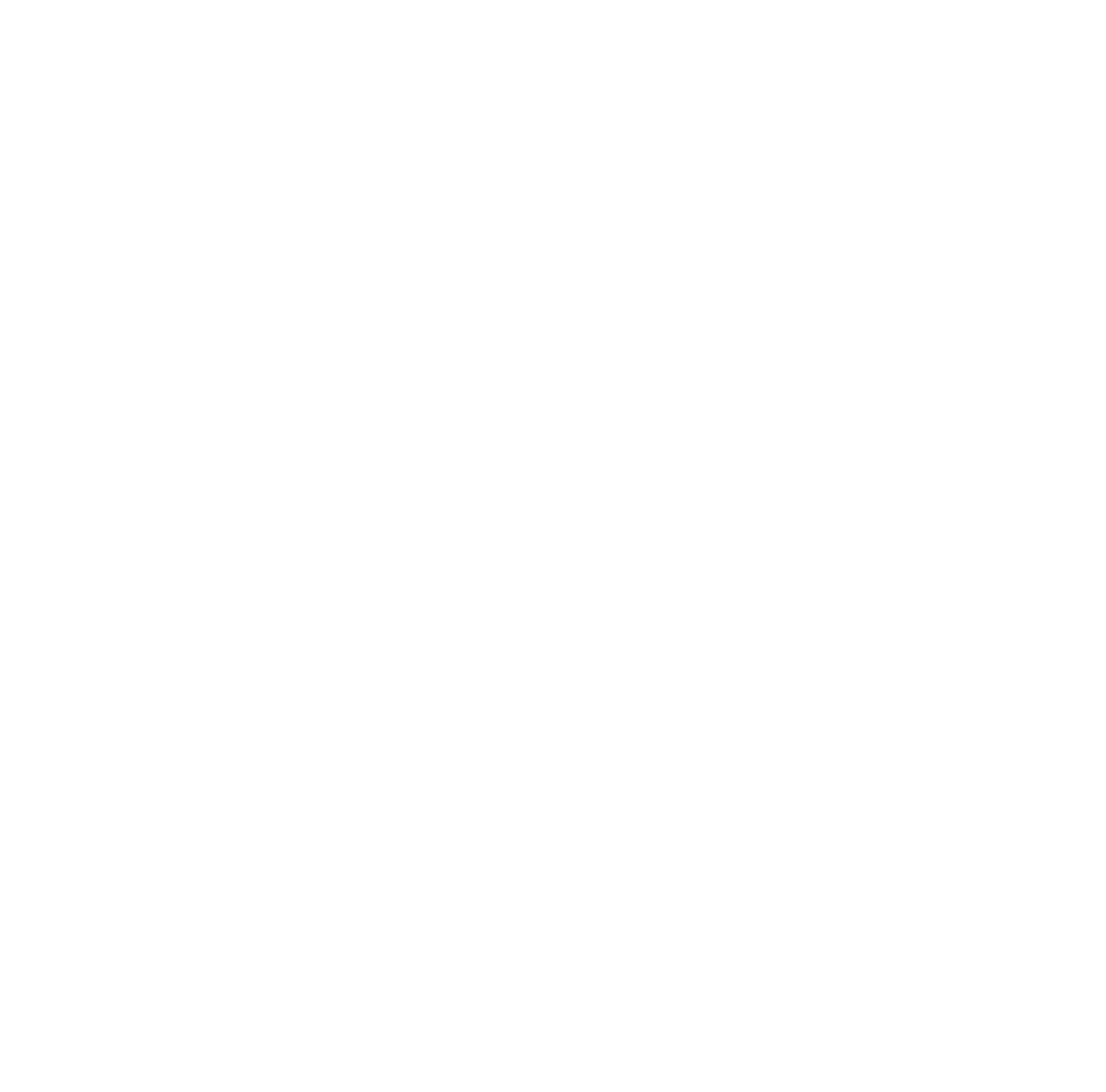 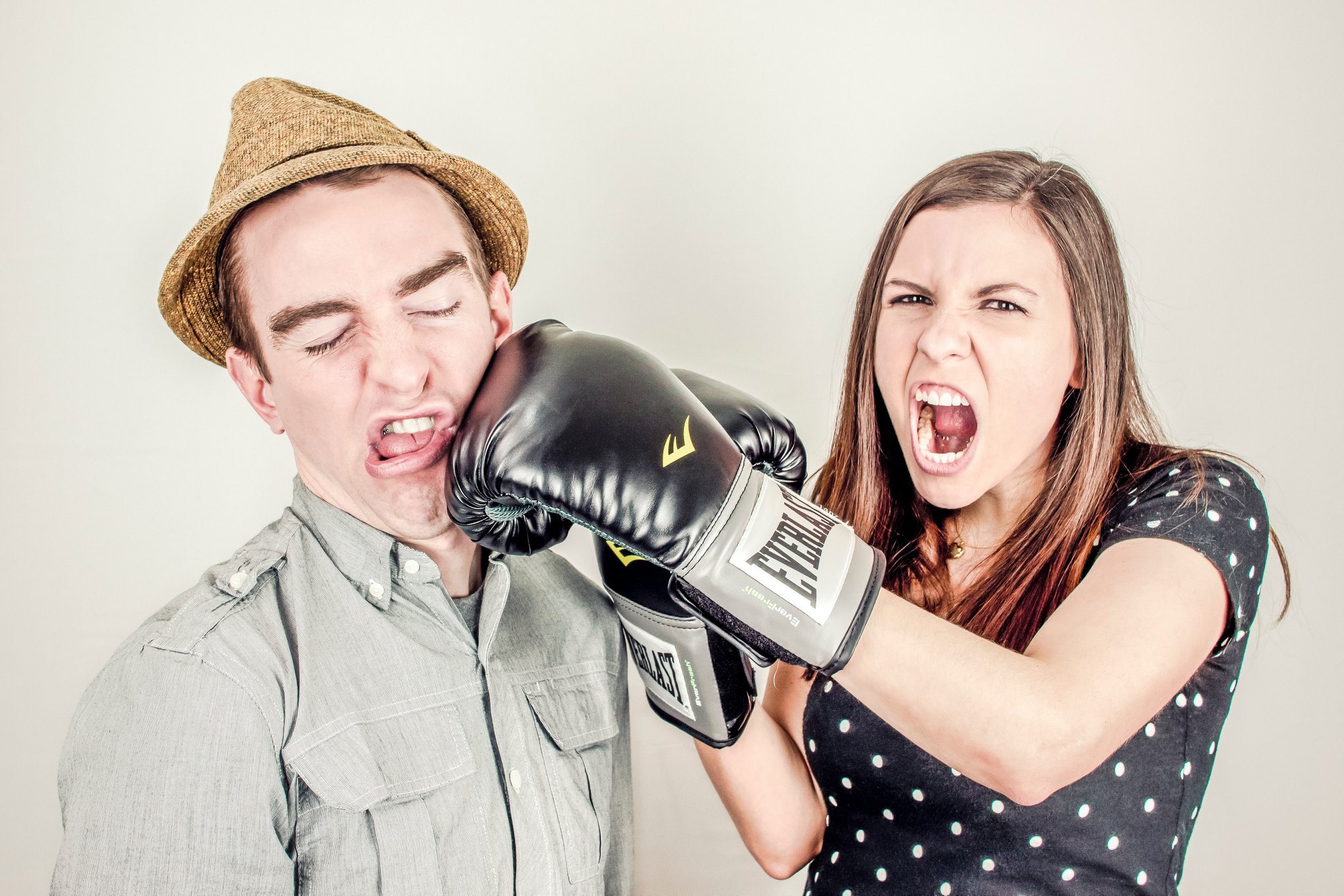 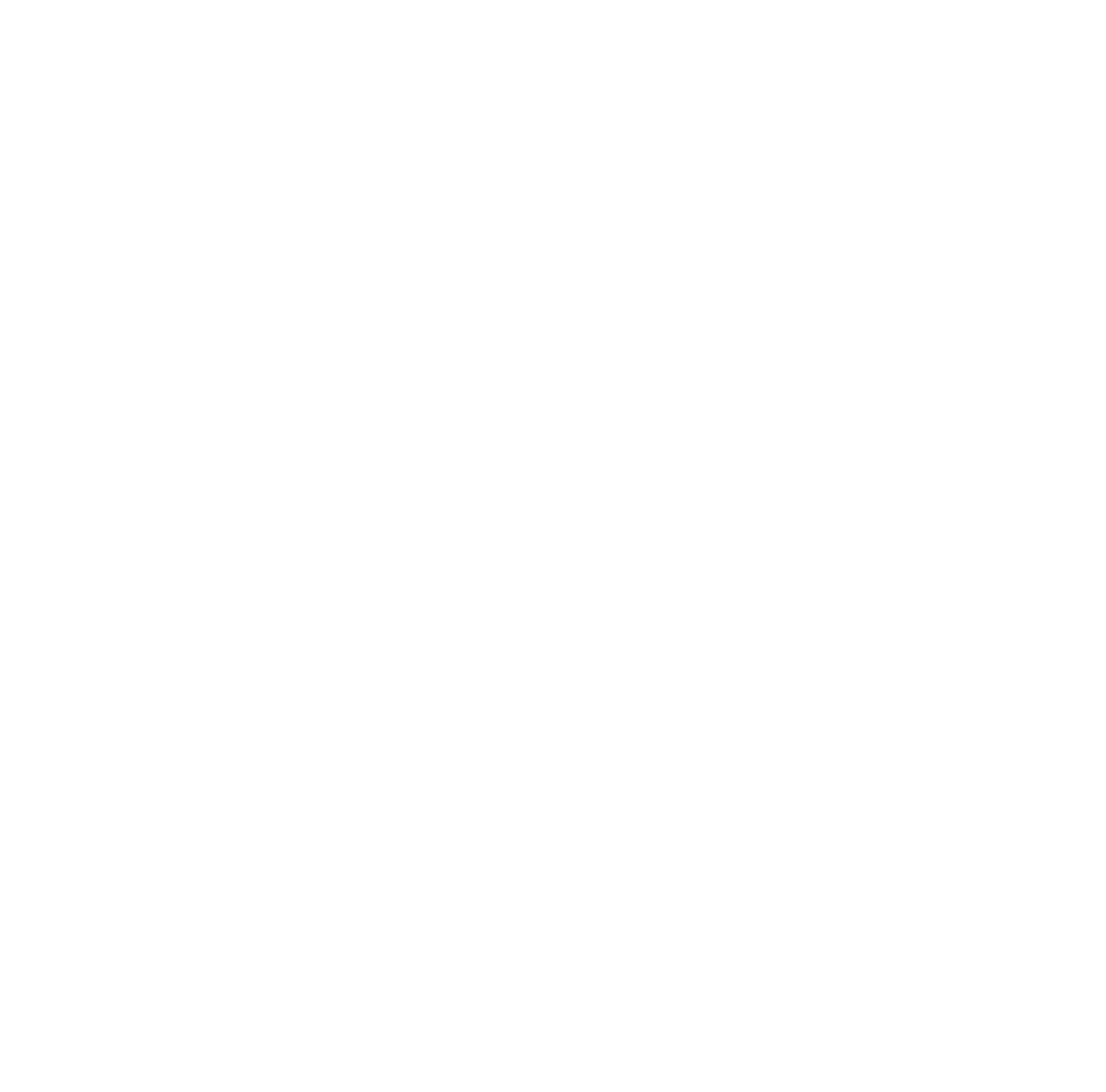 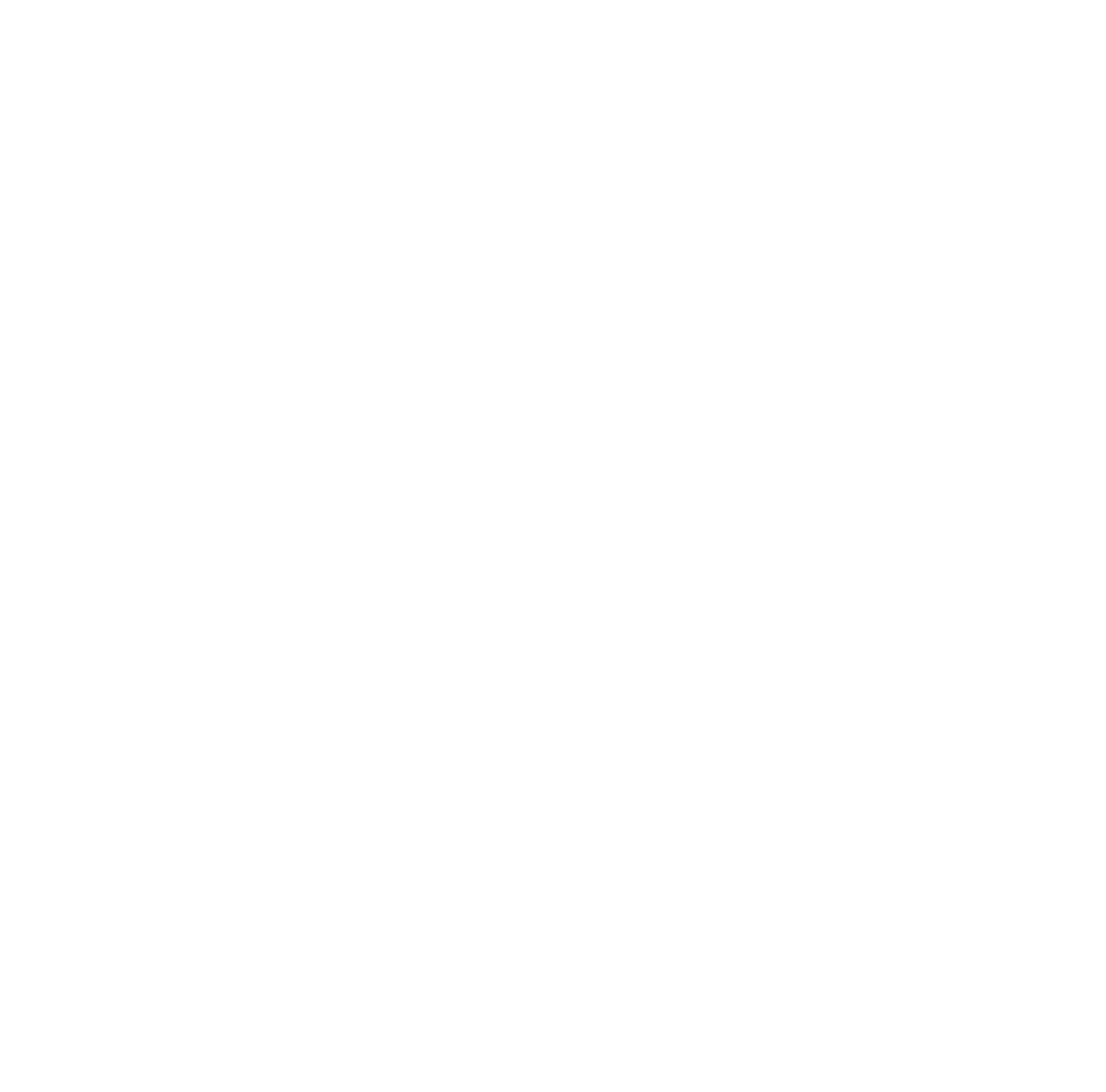